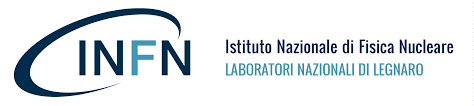 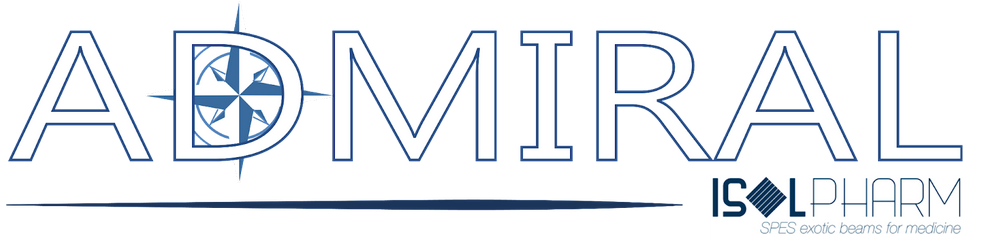 3rd meeting Work Package 1, 2, 3 & 4
Wednesday 18 Jun 2025, 14:00 → 17:00
Alberto Andrighetto
Laboratori Nazionali di Legnaro – INFN
ISOLPHARM: over 10 years of activity
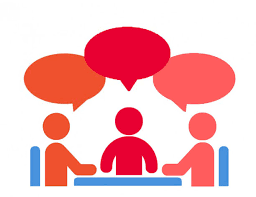 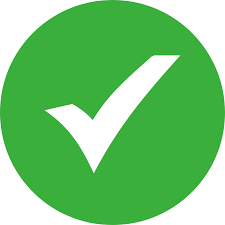 Interdisciplinary study group on production of medical radioisotopes at SPES
2014 - 2017
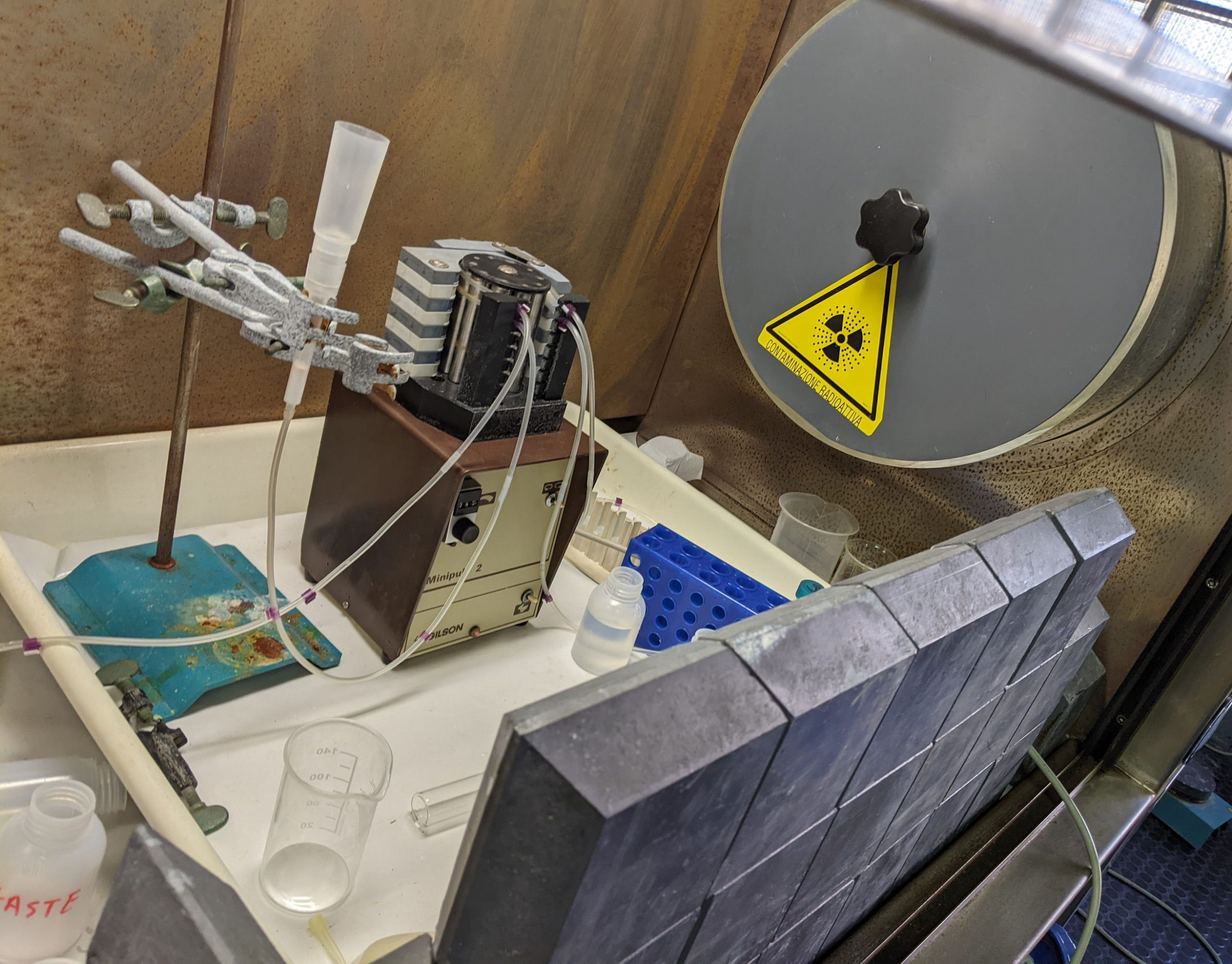 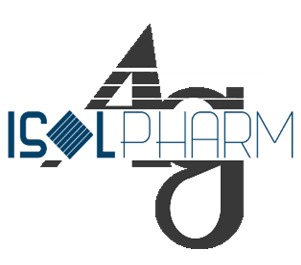 Simulations and feasibility evaluation
of Ag as radiopharmaceutical precursor
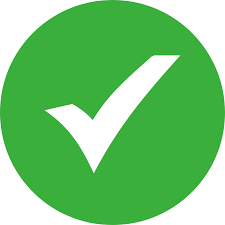 2018 - 2019
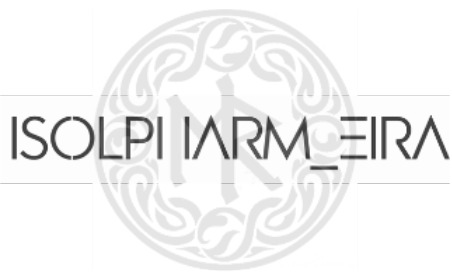 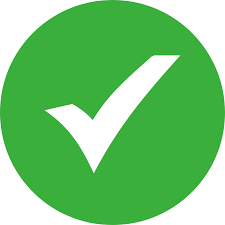 First production of 111Ag in reactor and beginning of in-vitro and in-vivo testing
2020 - 2022
INFN experiments
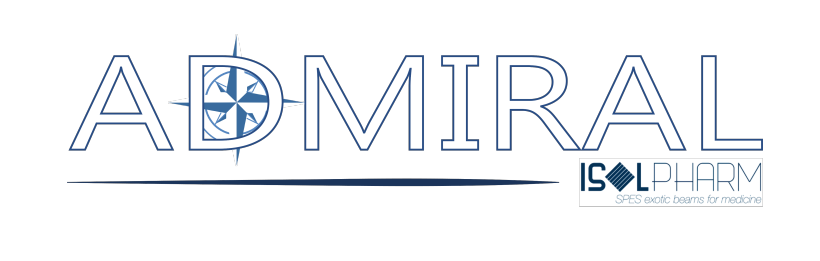 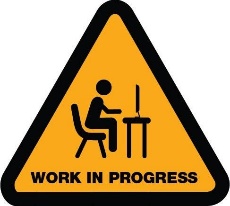 Characterizing the 2D/3D in-vitro therapeutic effect of 111Ag and its imaging capabilities
2023 - 2025
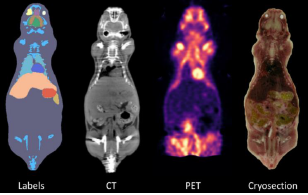 First nuclear measurements of radionuclide production at SPES
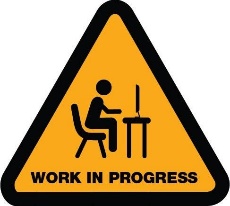 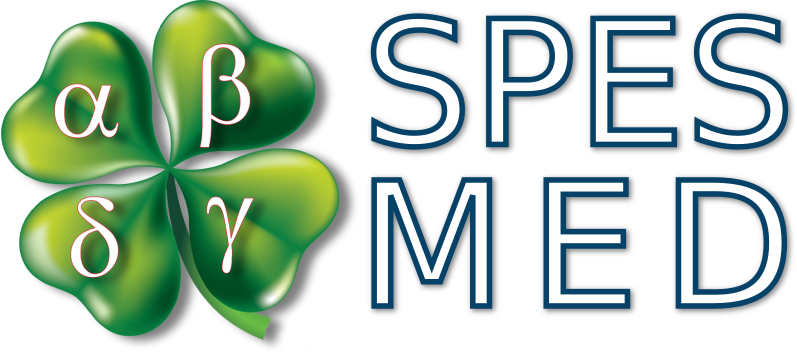 2025 - 2027
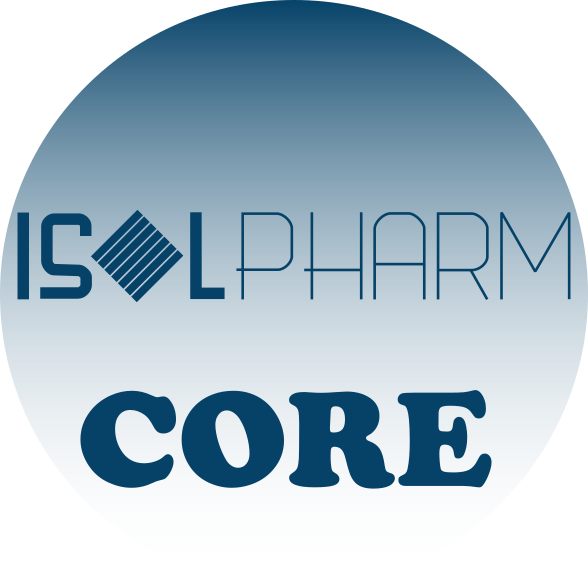 PRIN
Technological aspects of radionuclide production (target, ion source, implantation…)
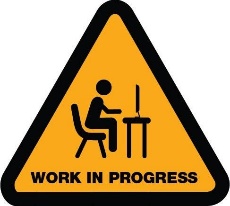 2024 - 2025
2
The ISOLPHARM Admiral experiment
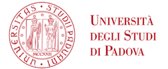 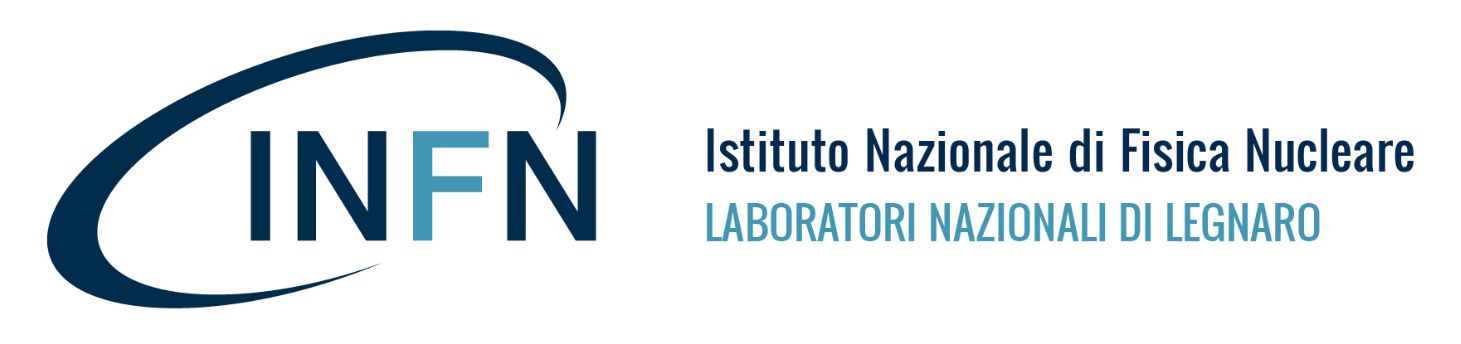 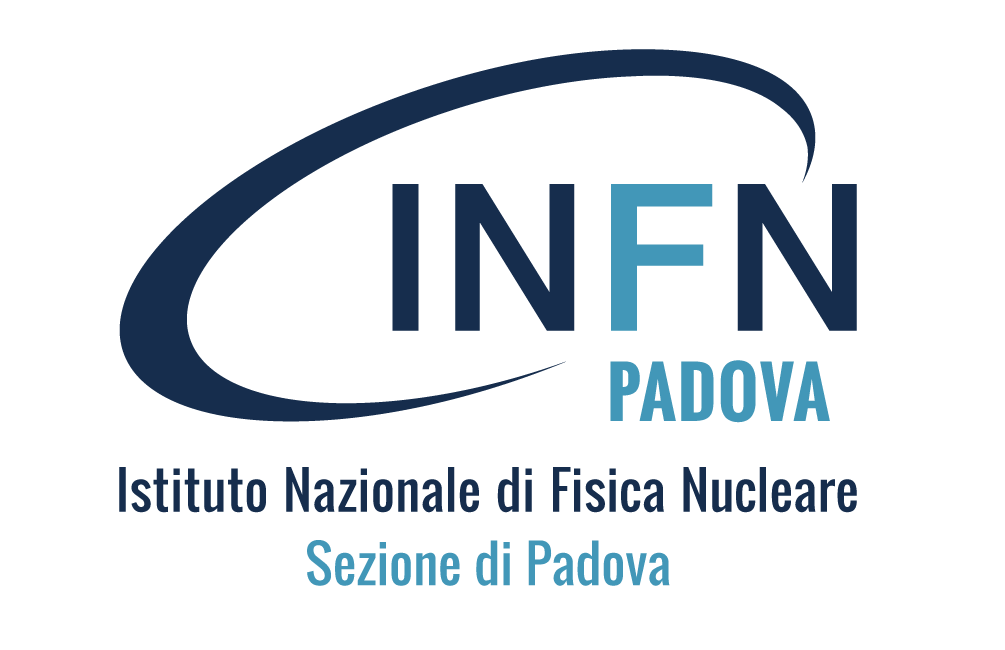 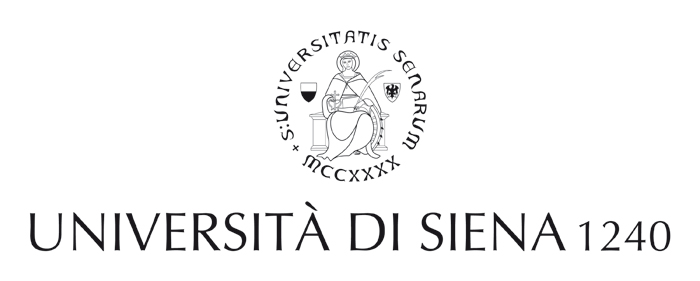 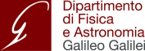 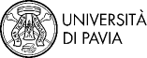 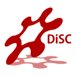 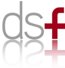 Development of a β-imaging
system based on solid-state detector
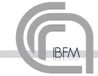 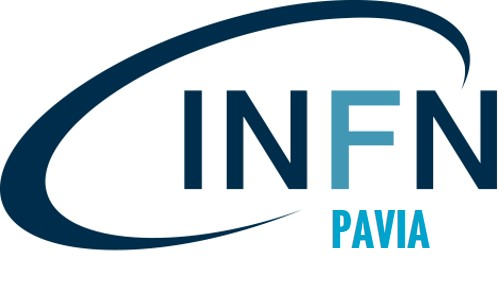 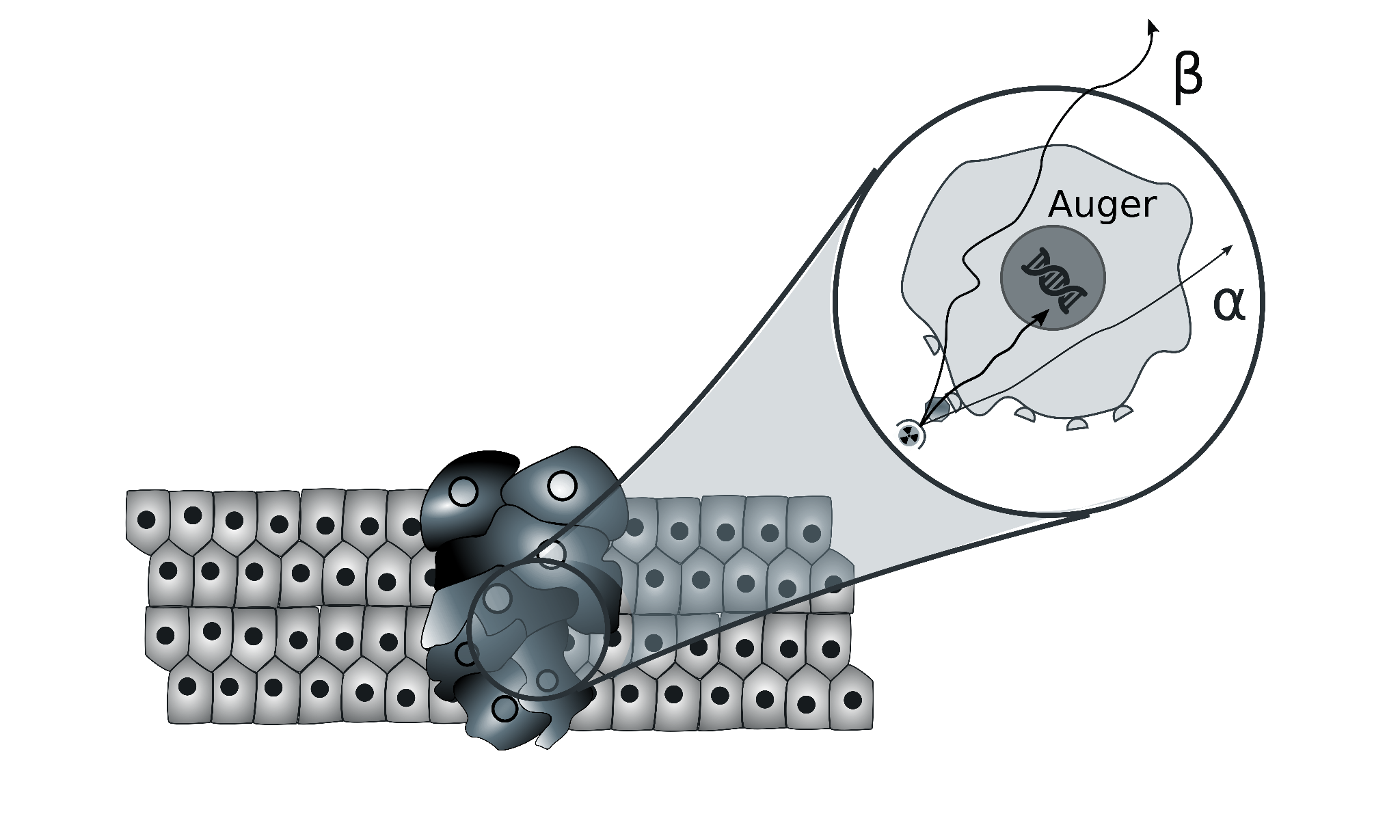 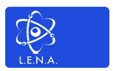 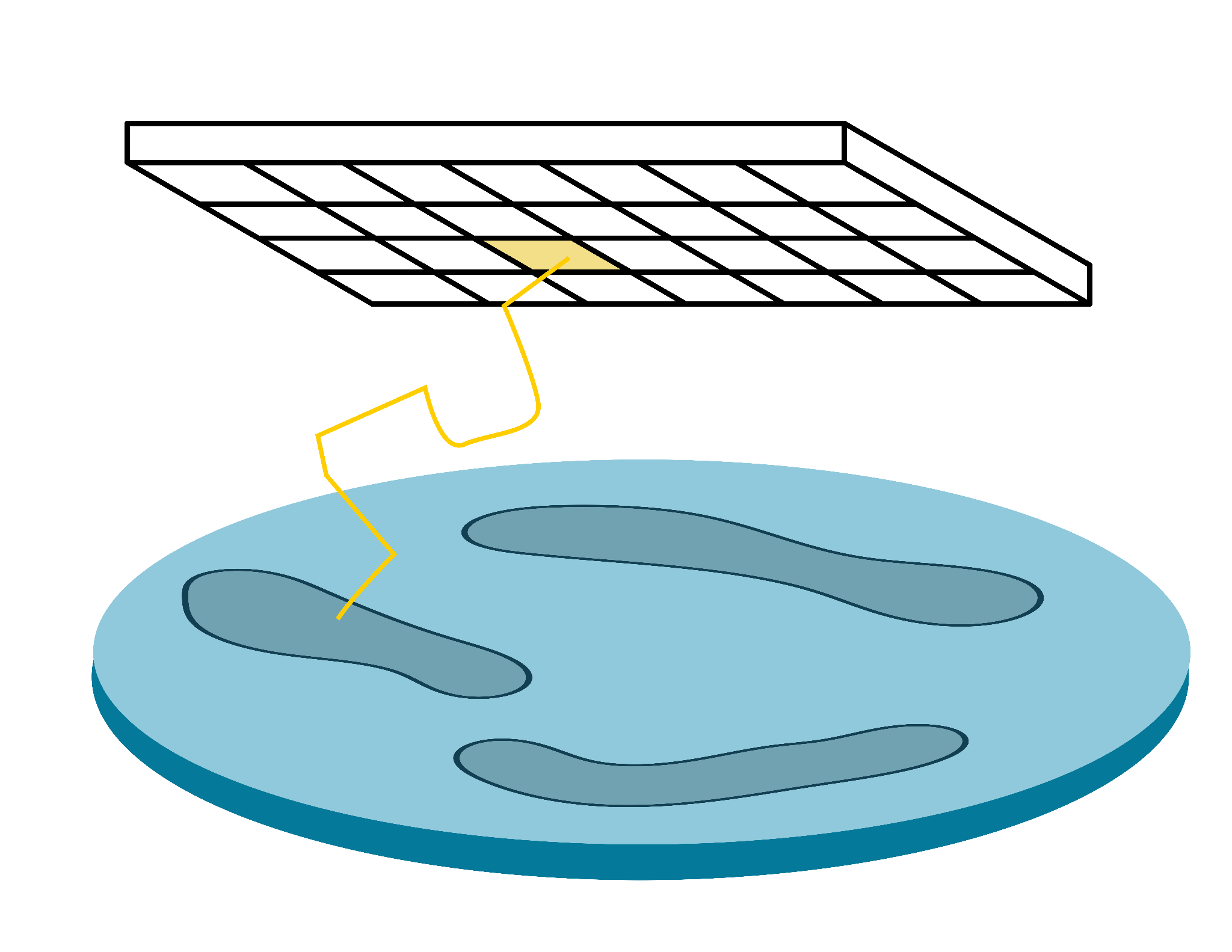 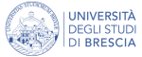 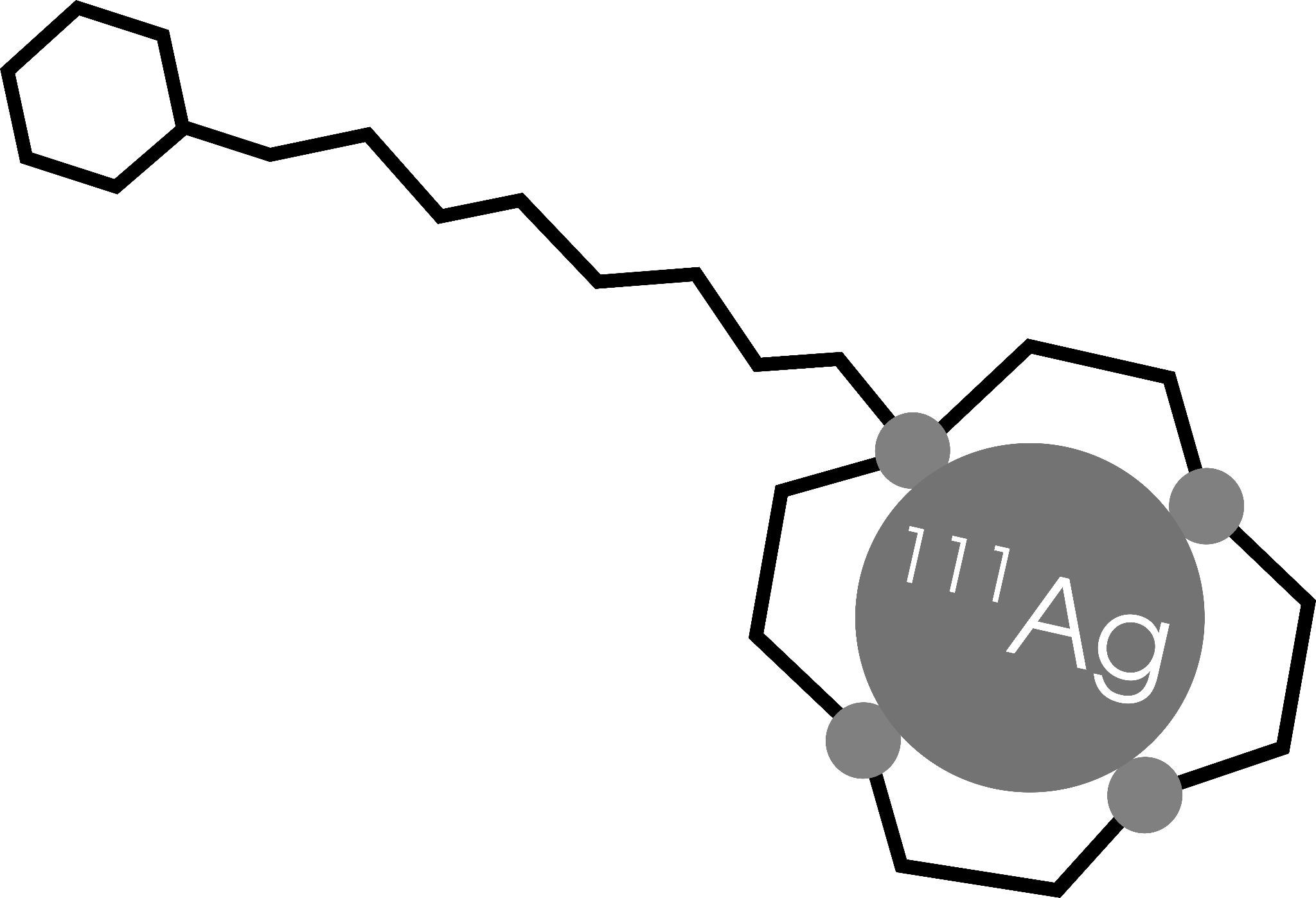 Radiopharmaceutical 
production
Radiobiological characterization
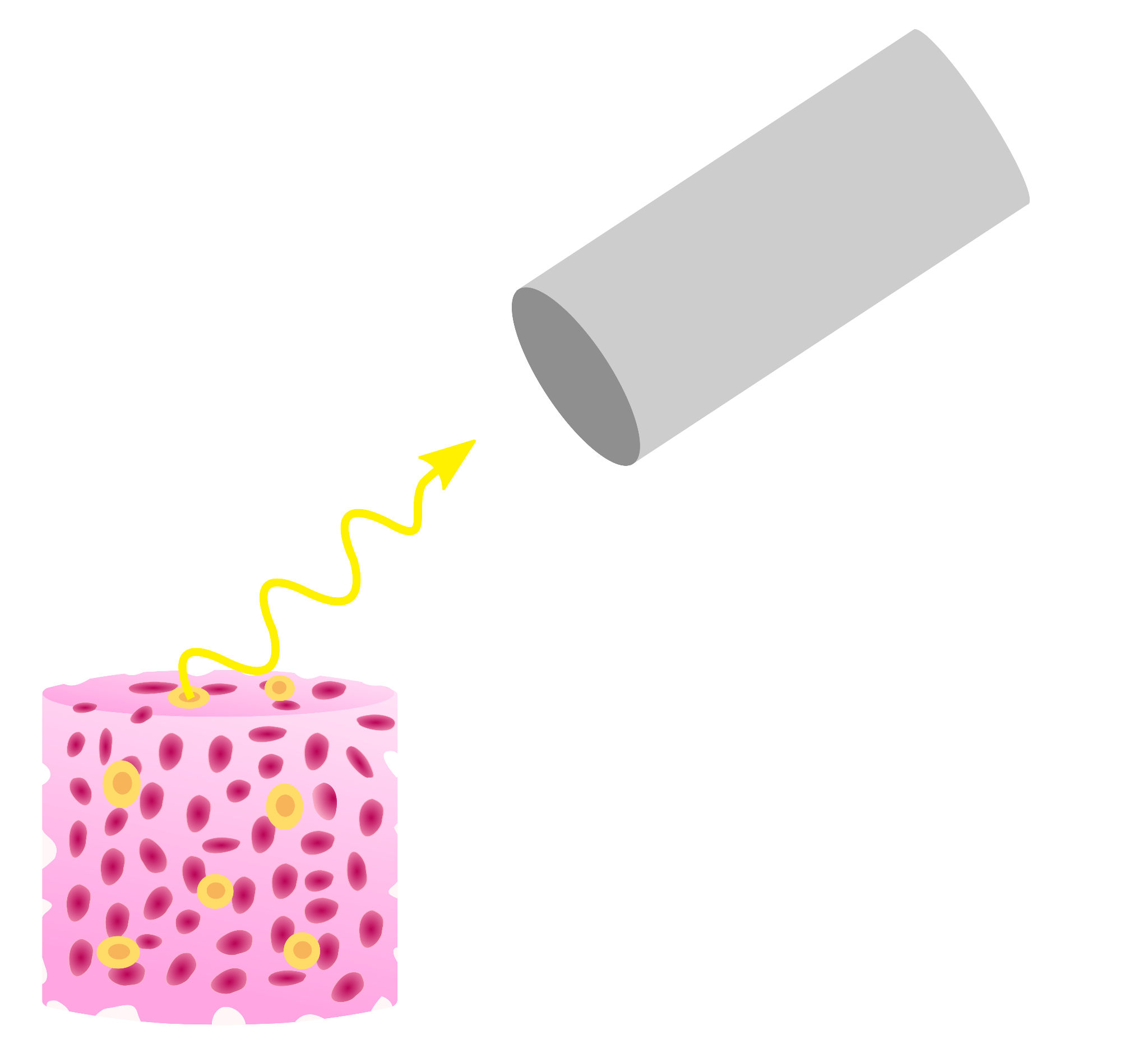 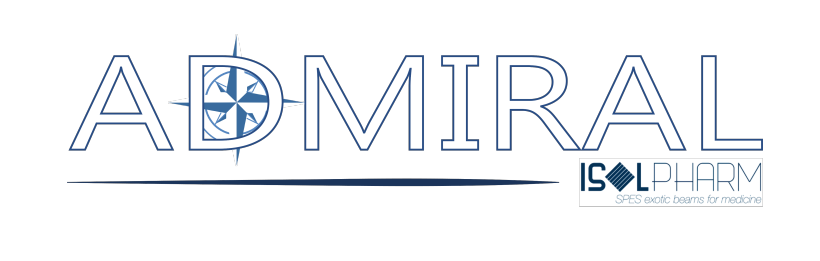 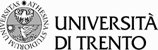 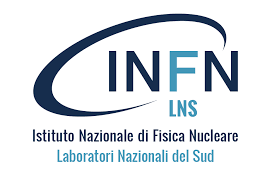 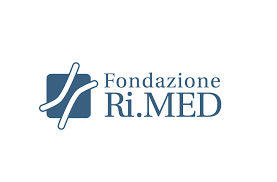 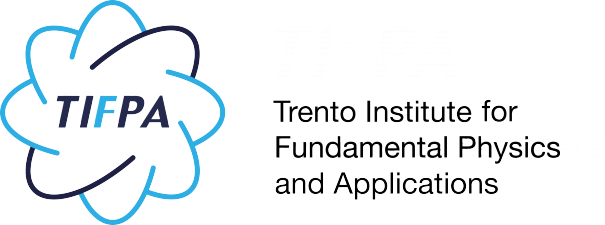 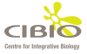 Development of a γ-imaging scintigraphic system
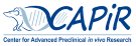 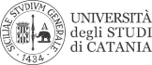 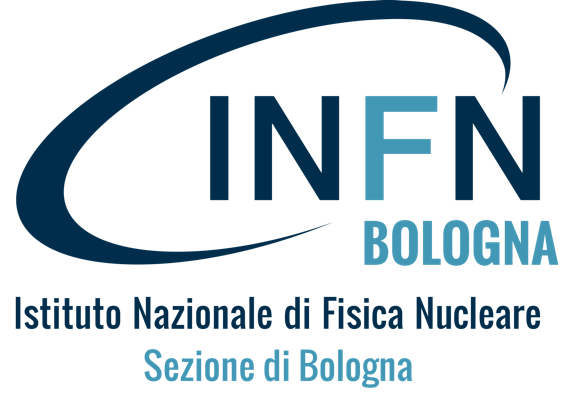 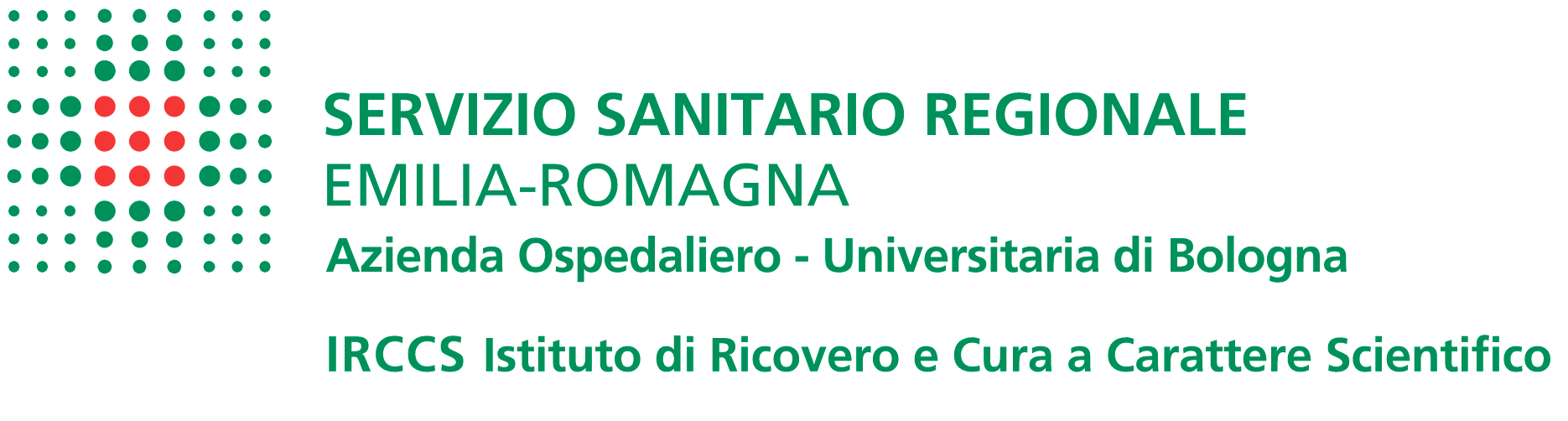 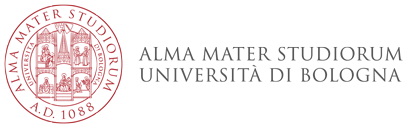 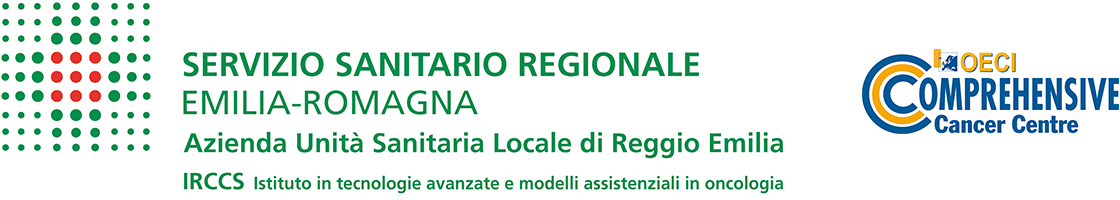 IRIS: ISOLPHARM Radionuclide Implantation Station
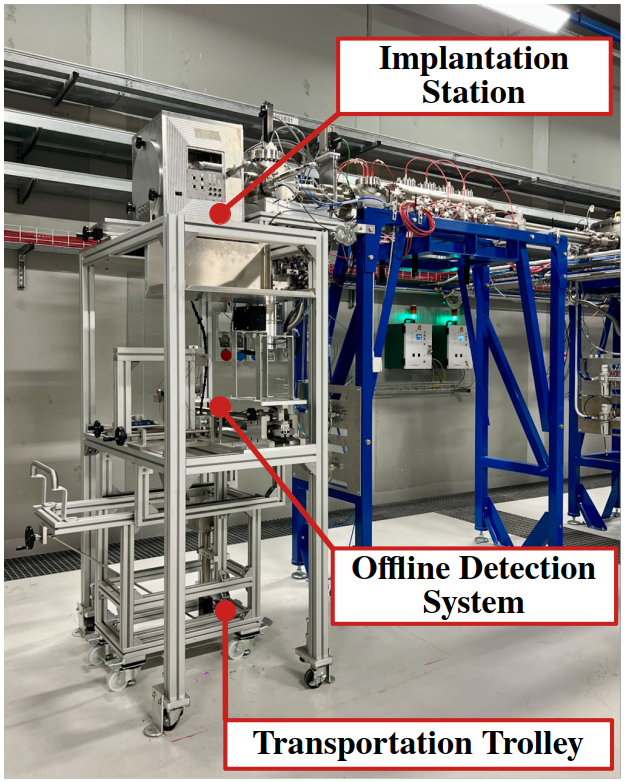 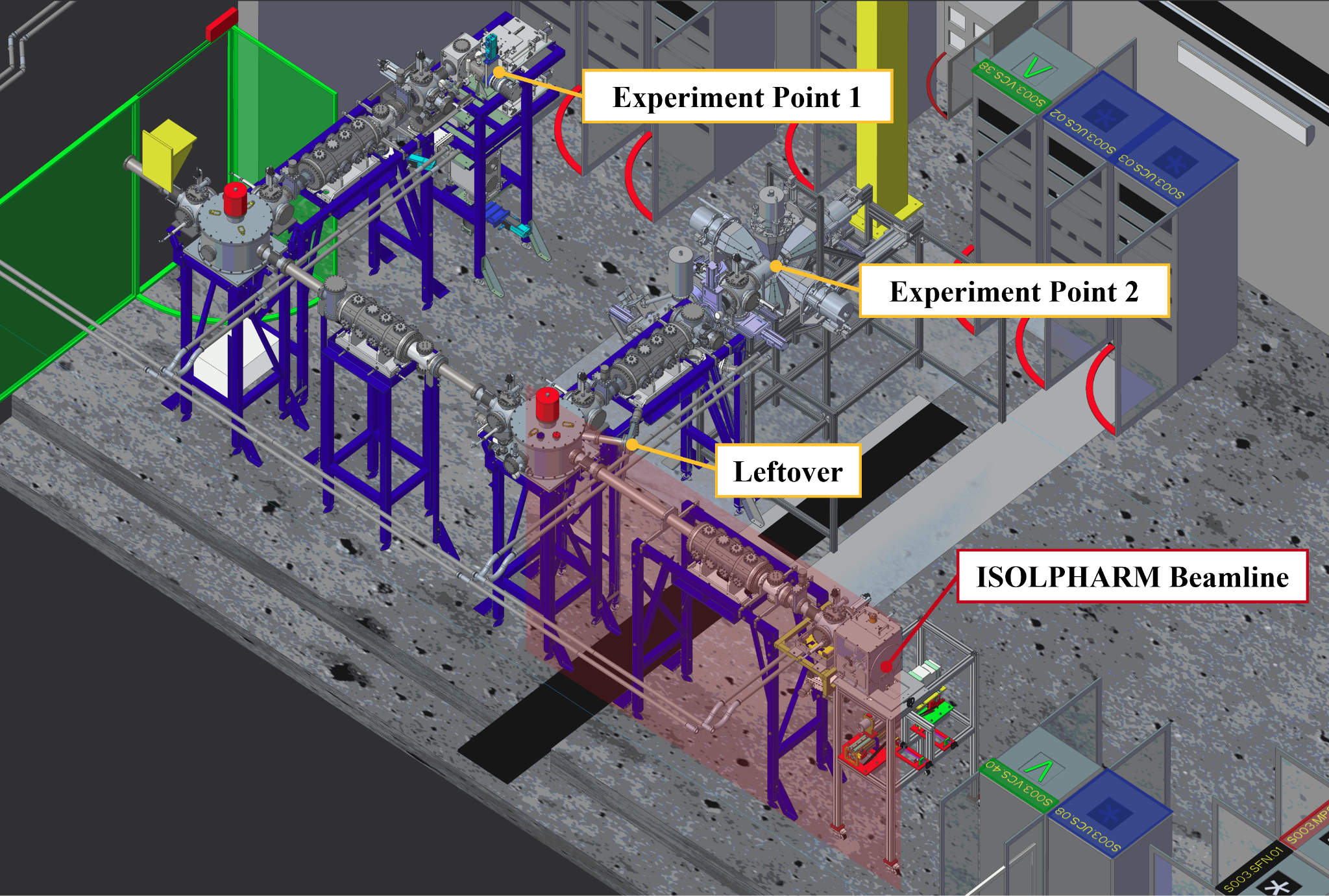 ADMIRAL organization
ISOLPHARM_EIRA
INSTRUMENTATION
RADIOBIOLOGY
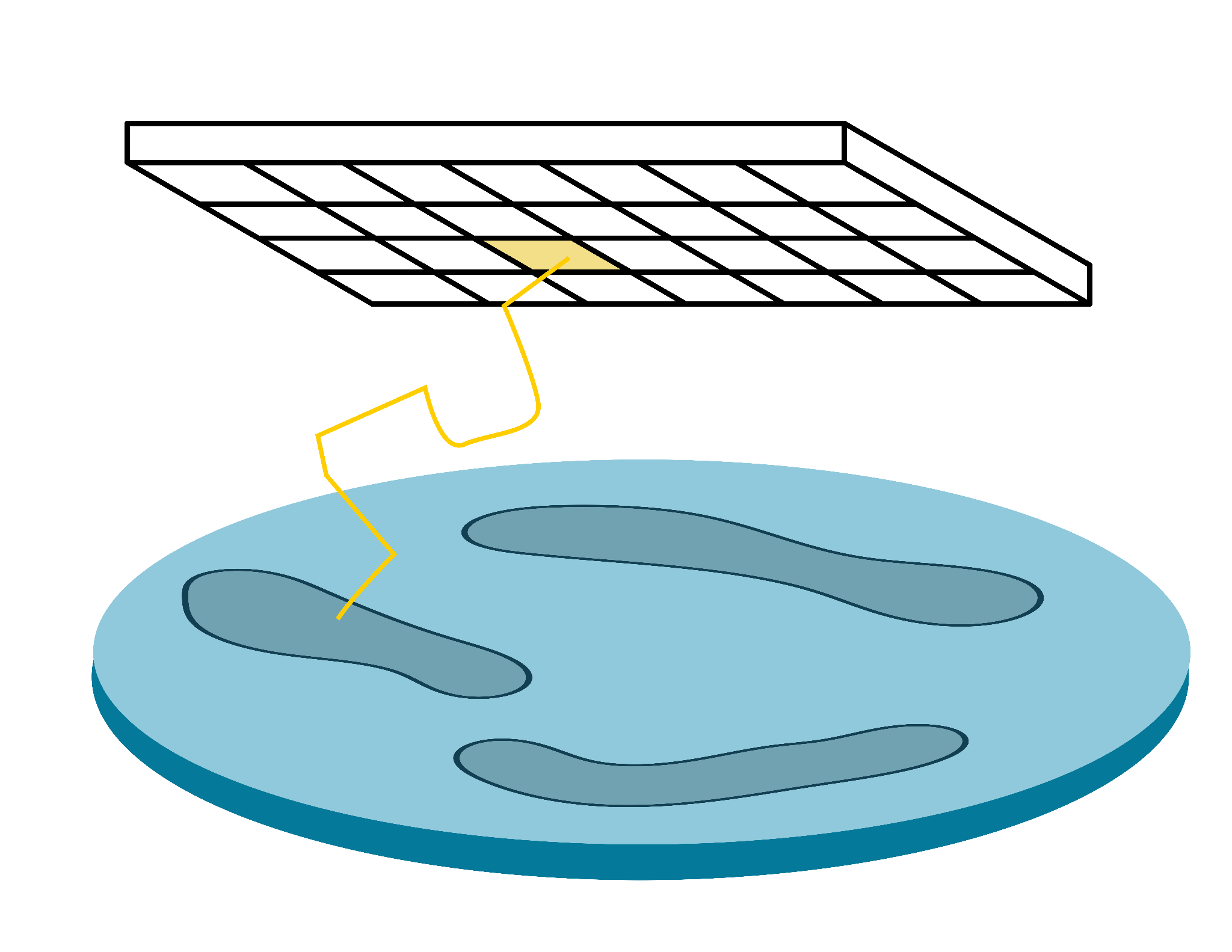 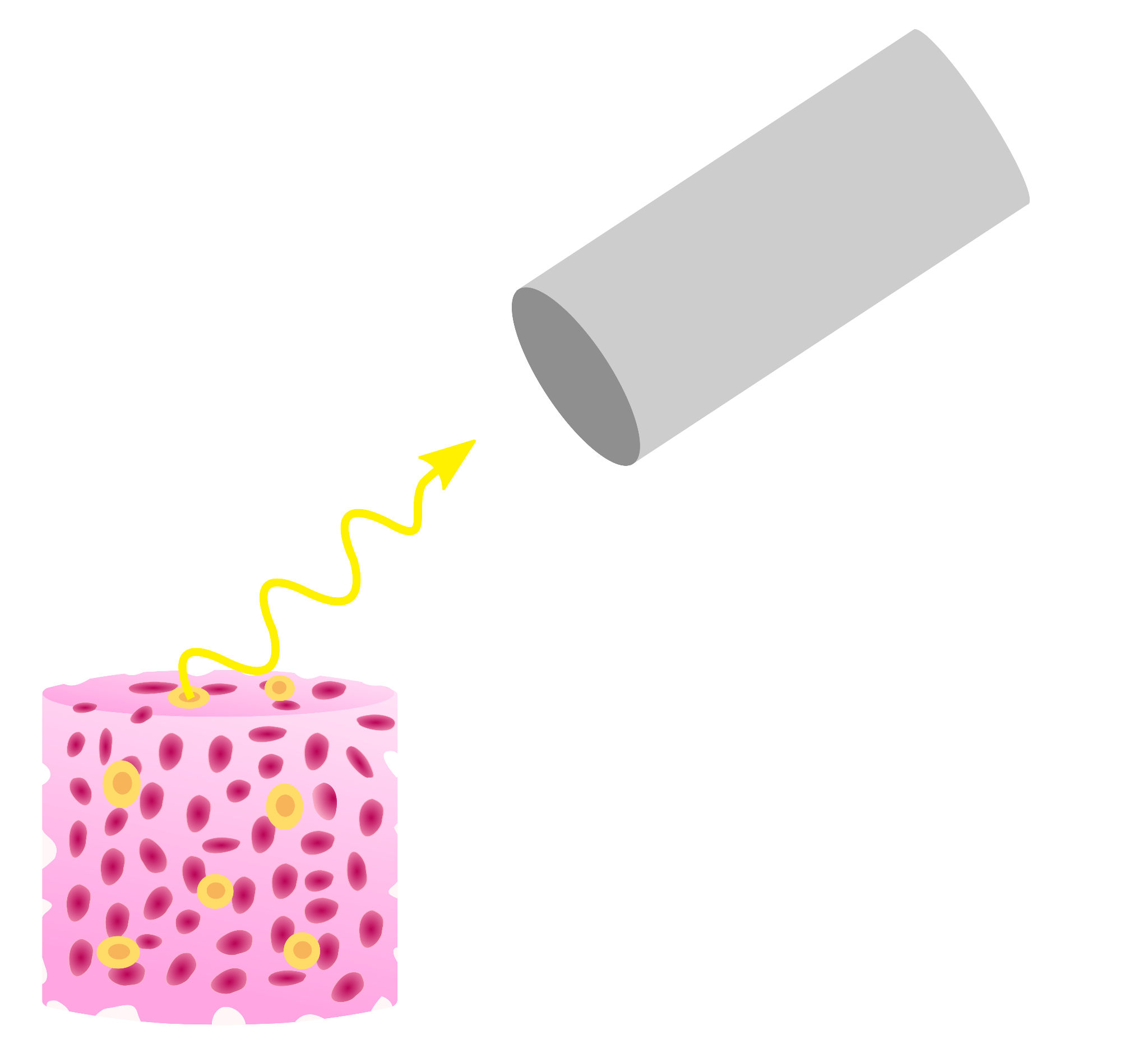 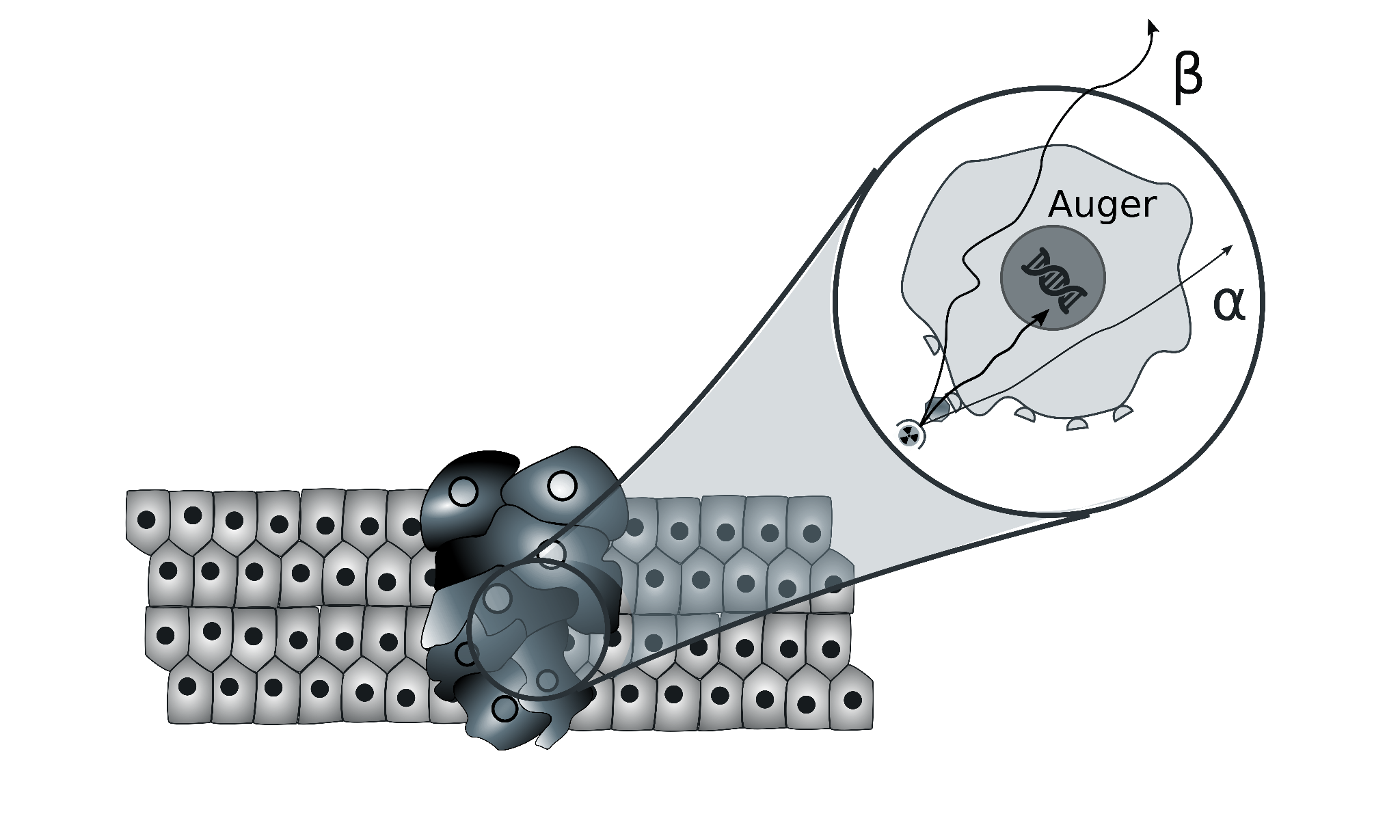 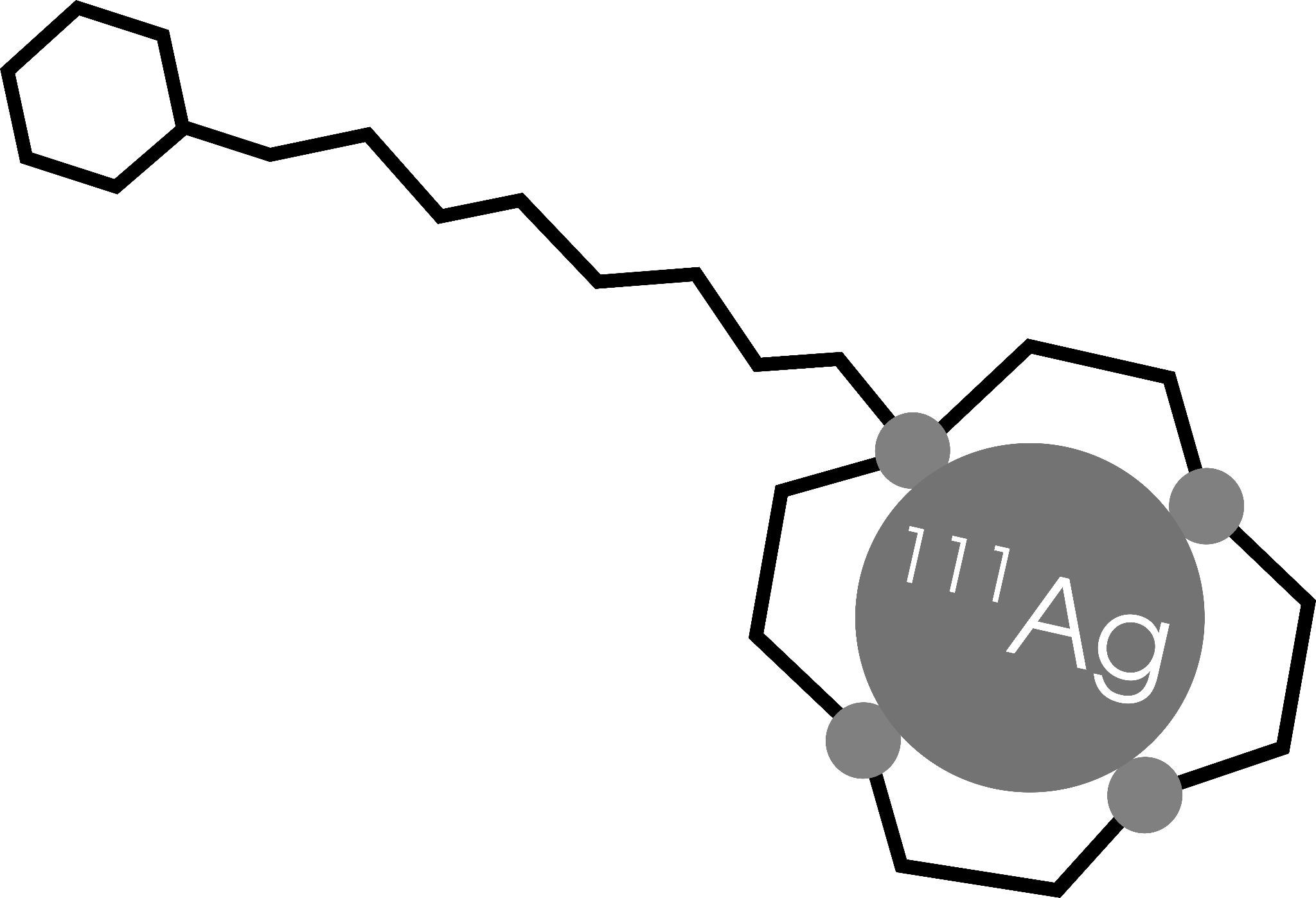 WP4: 
Targeted Radiobiology
WP3 : 
γ-imaging
WP2 : 
β-imaging
WP1 : 
Radiopharmaceutical
Production
Production of Ag-111 at the LENA facilities, purification and quality control
Radiochemistry of Ag-111

Pharmacology

Bioengineering of 3D scaffolds
Mechanics & electronics design 

Monte Carlo simulations for mechanics and detector design

Detector characterization and tests with fluorescence
Monte Carlo simulations for detector design

Planar imaging detector construction for Ag-111 γ detection

Characterization and test of the planar system
Cell survival tests in 2D flasks

Cell survival tests in 3D scaffolds

Comparison between different Monte Carlo codes

Dose computation in cell cultures
Q3: Is the 111Ag gamma emission
 suited for SPECT imaging (theranostic approach)?
Q2: What is the internalisation of our
 111Ag-based molecules?
Q4: What are the biological effects of 
111Ag-based radiopharmaceuticals?
Q1: Is it possible to reduce the number 
of in-vivo experiments?
WP1
Collaboration infrastructures
Radiopharmaceutical
Production
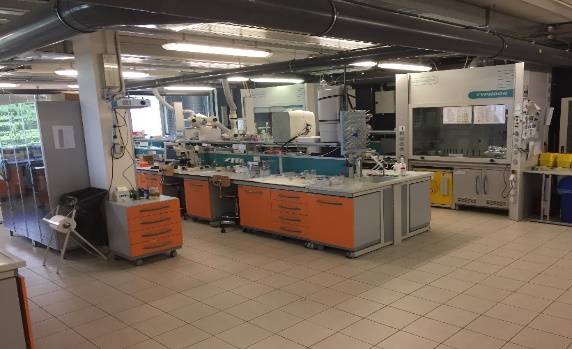 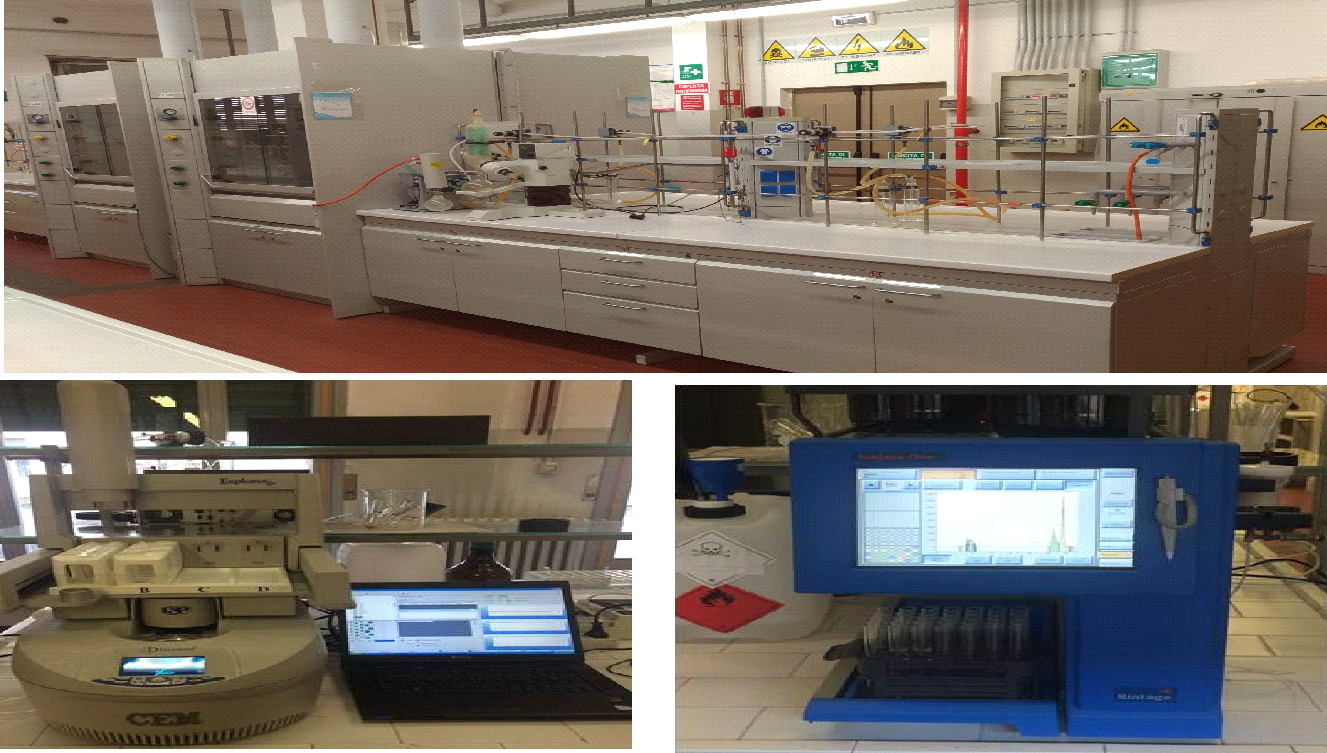 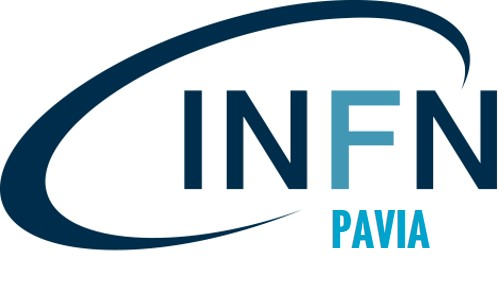 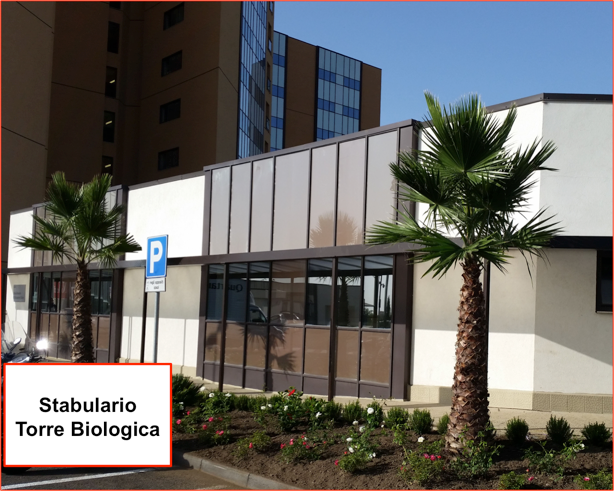 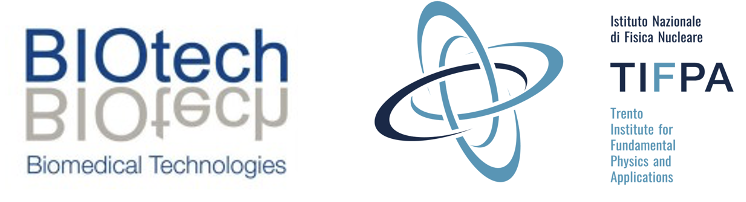 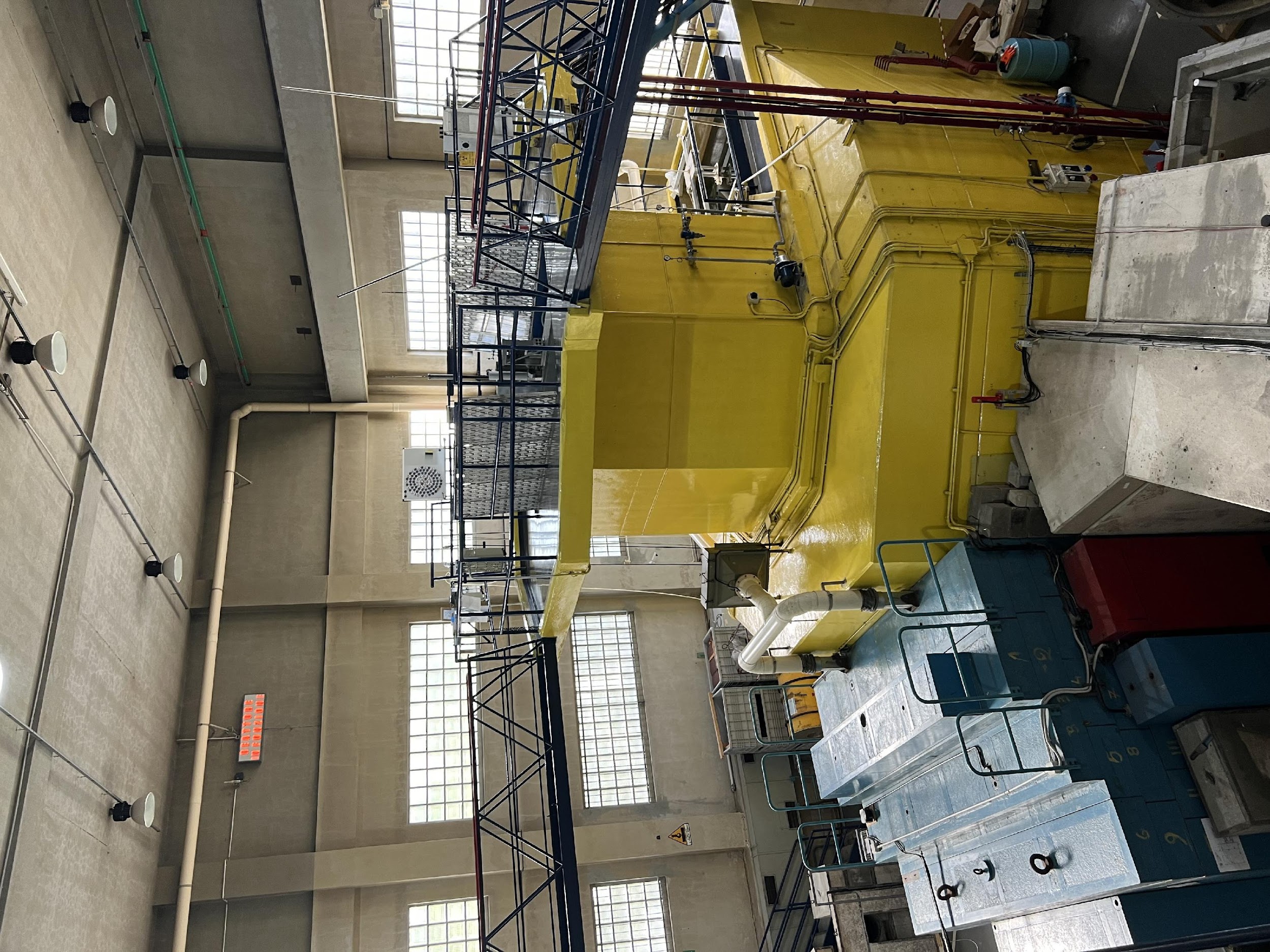 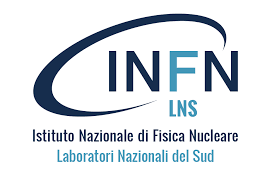 WP2
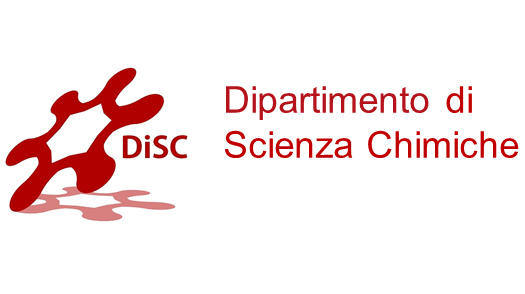 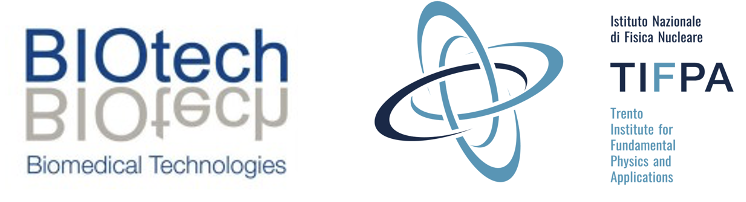 β-imaging
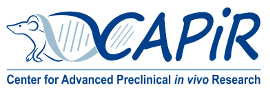 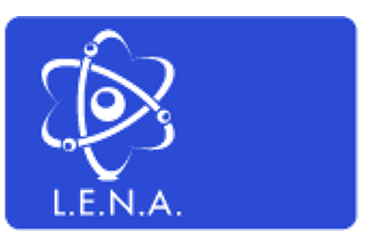 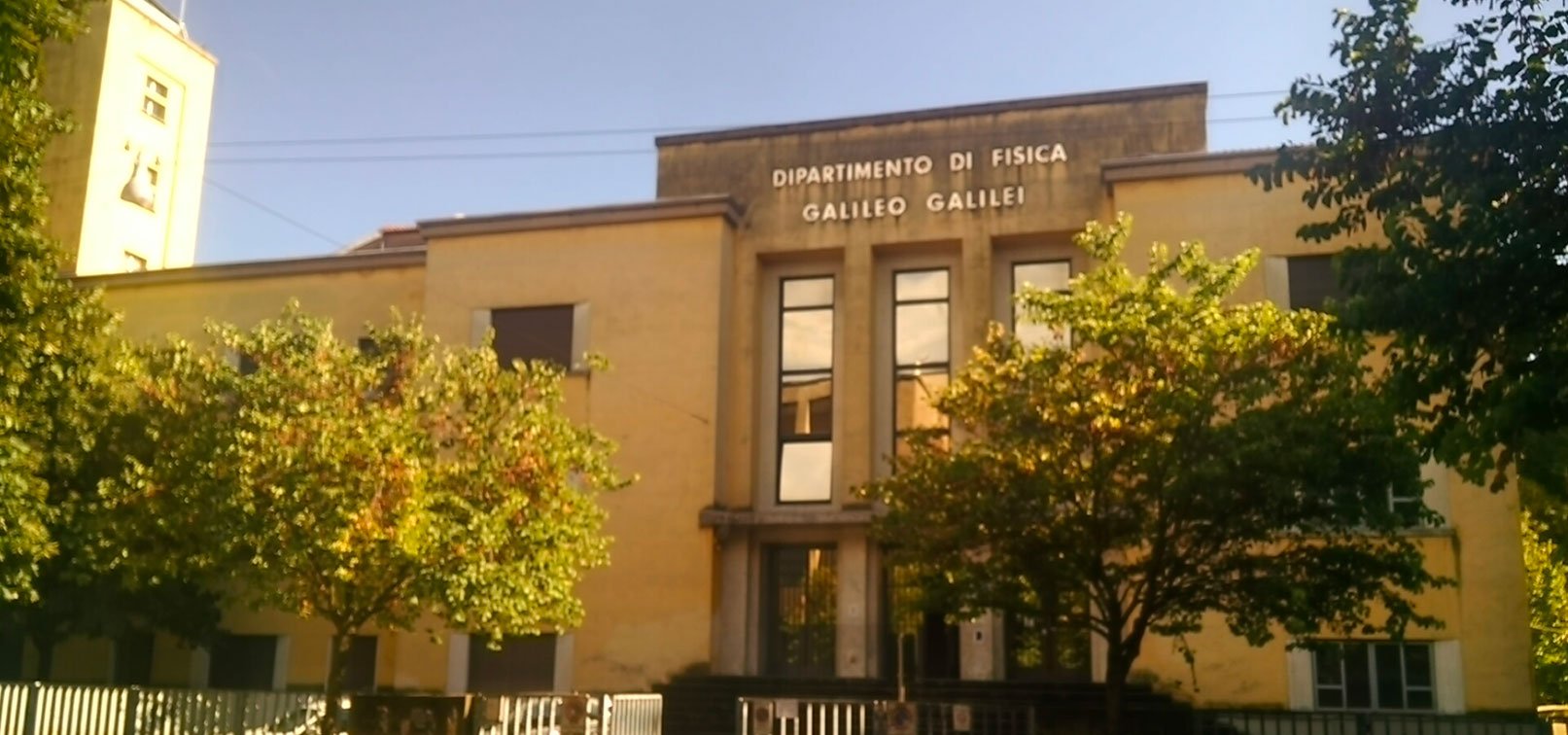 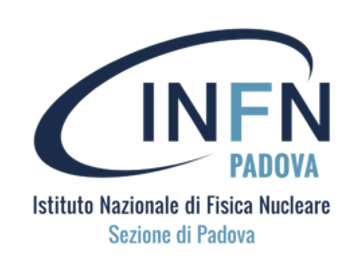 WP3
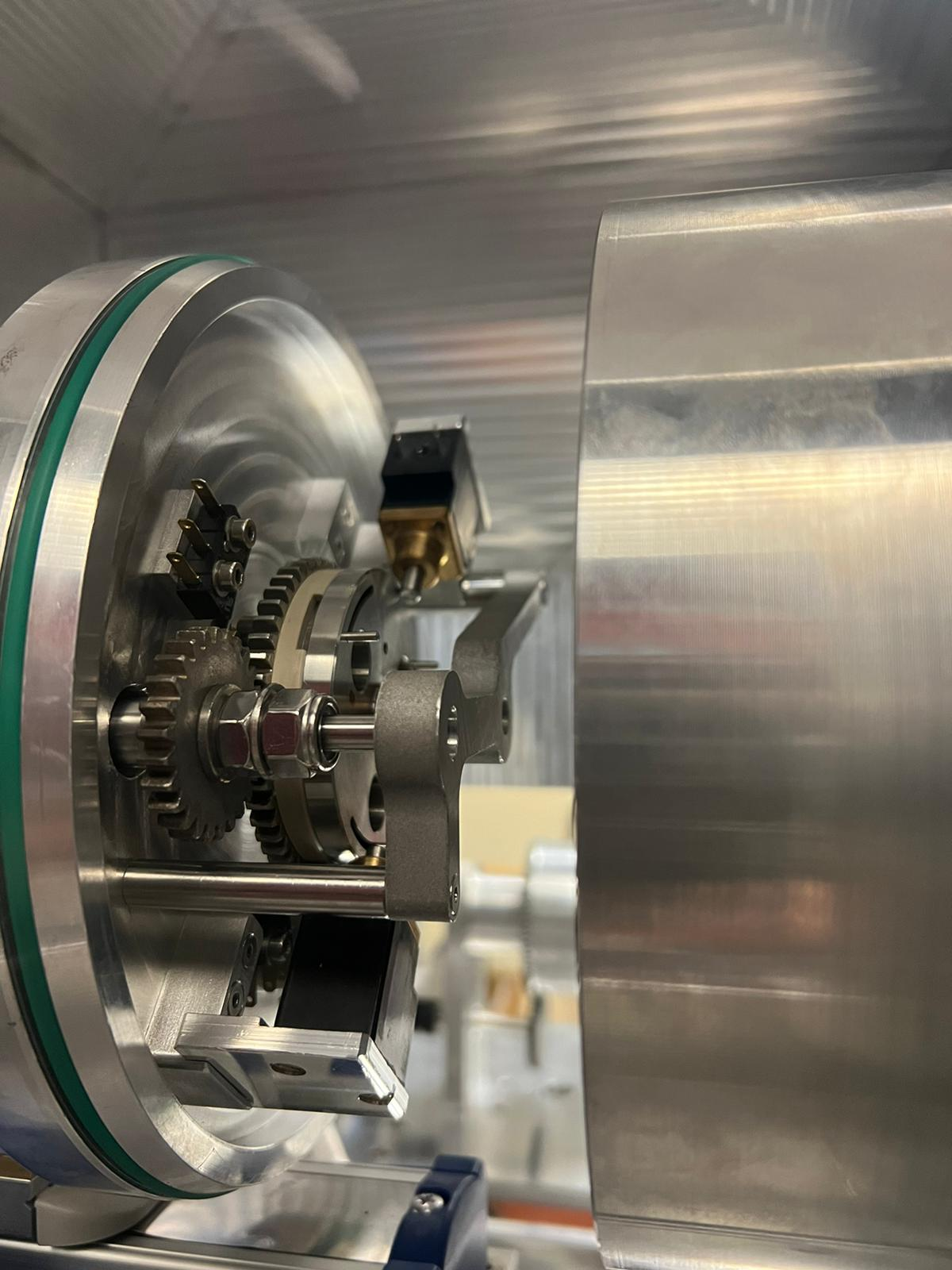 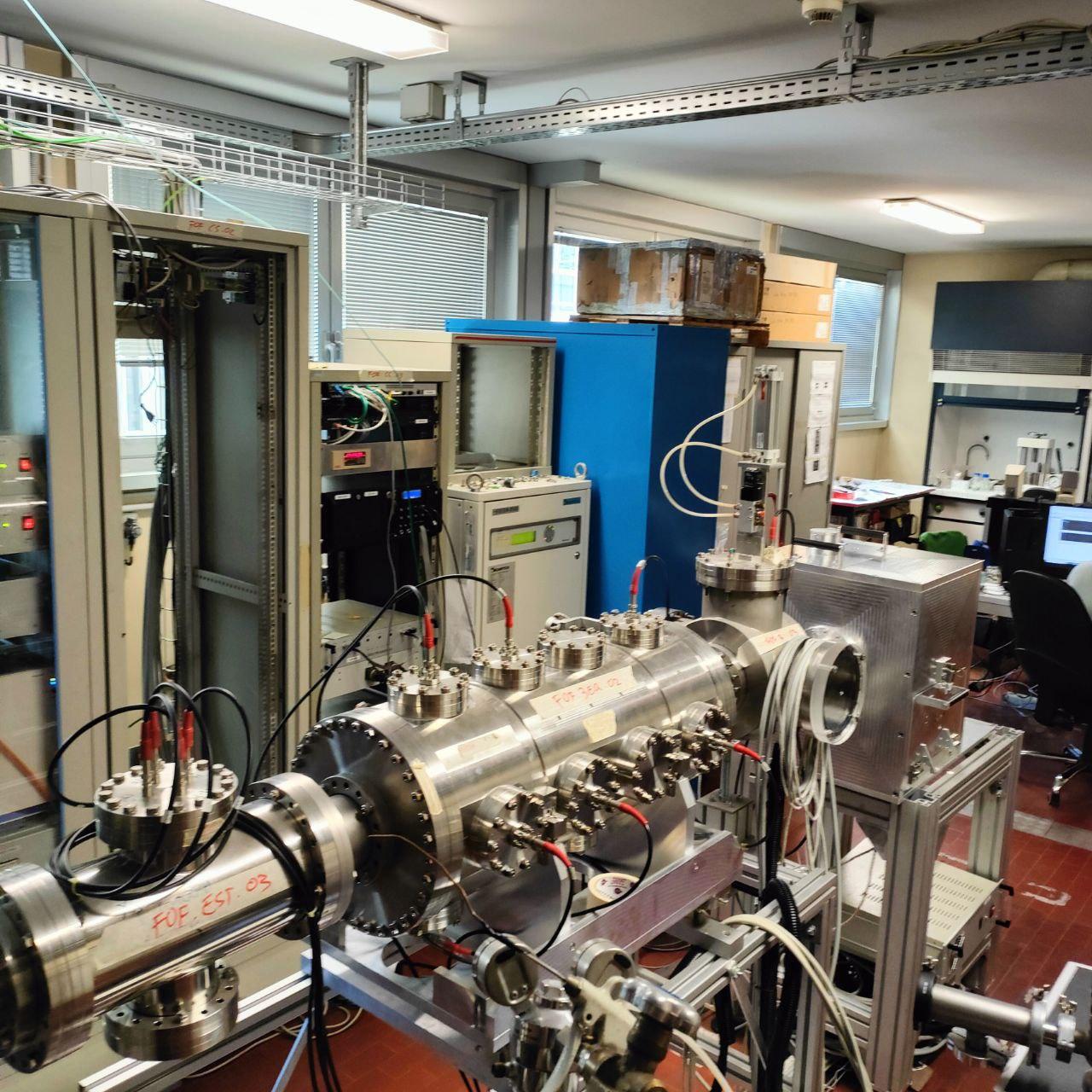 γ-imaging
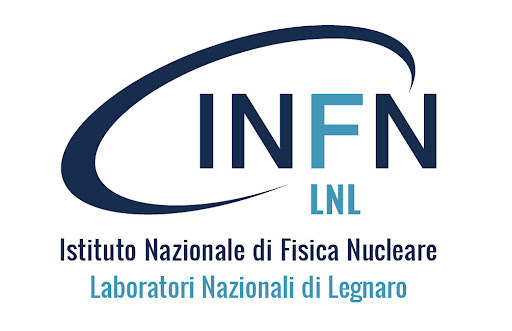 WP4
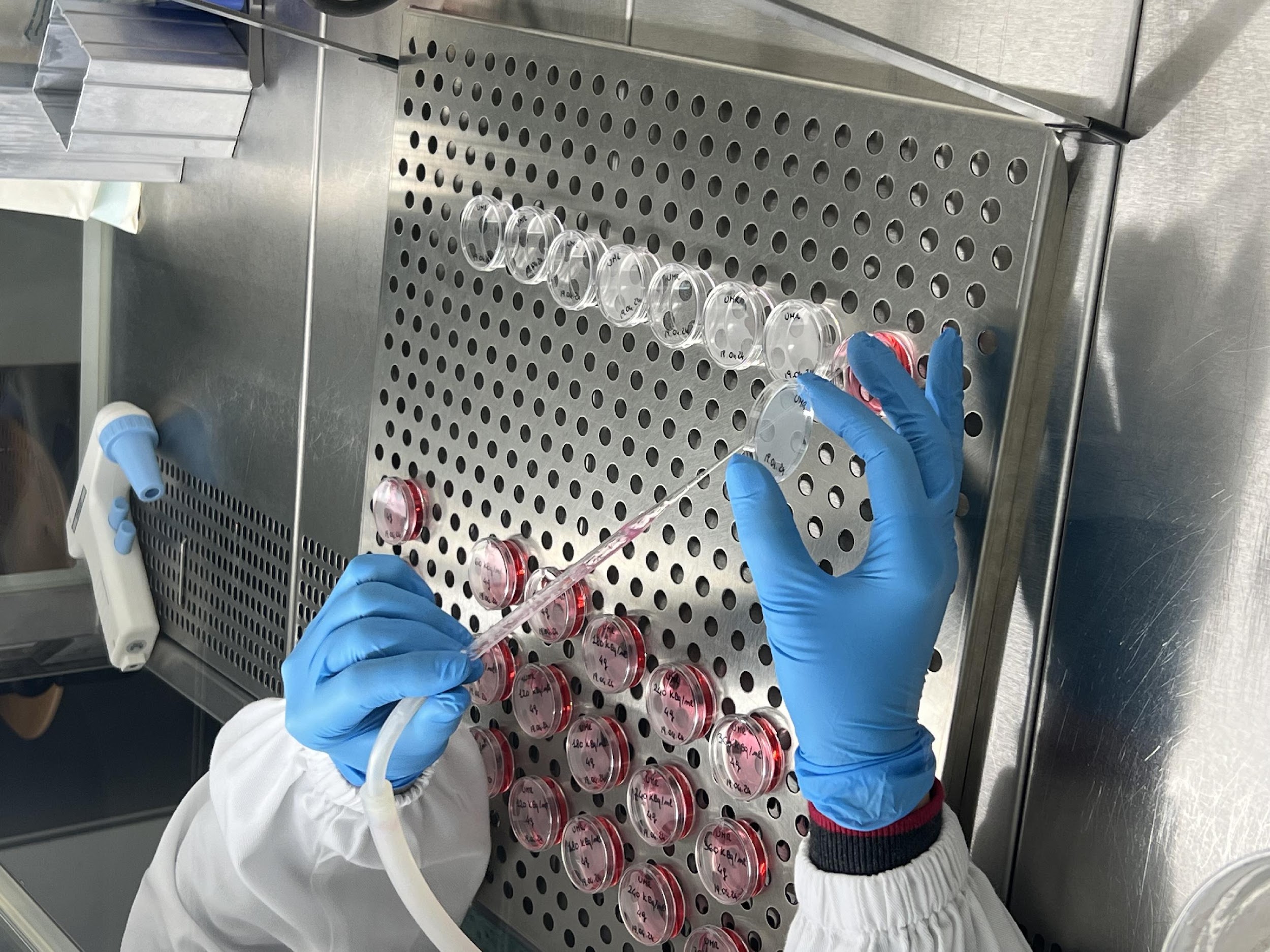 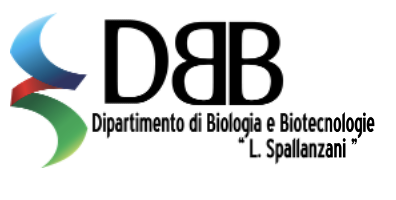 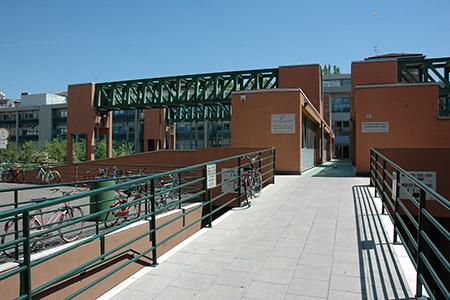 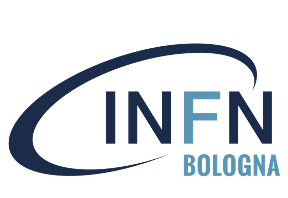 Targeted Radiobiology
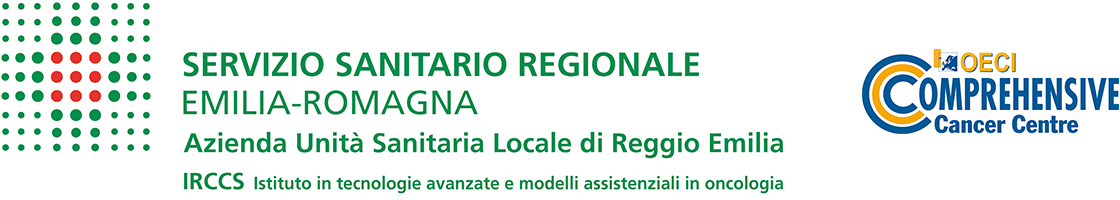 Experiment Milestones
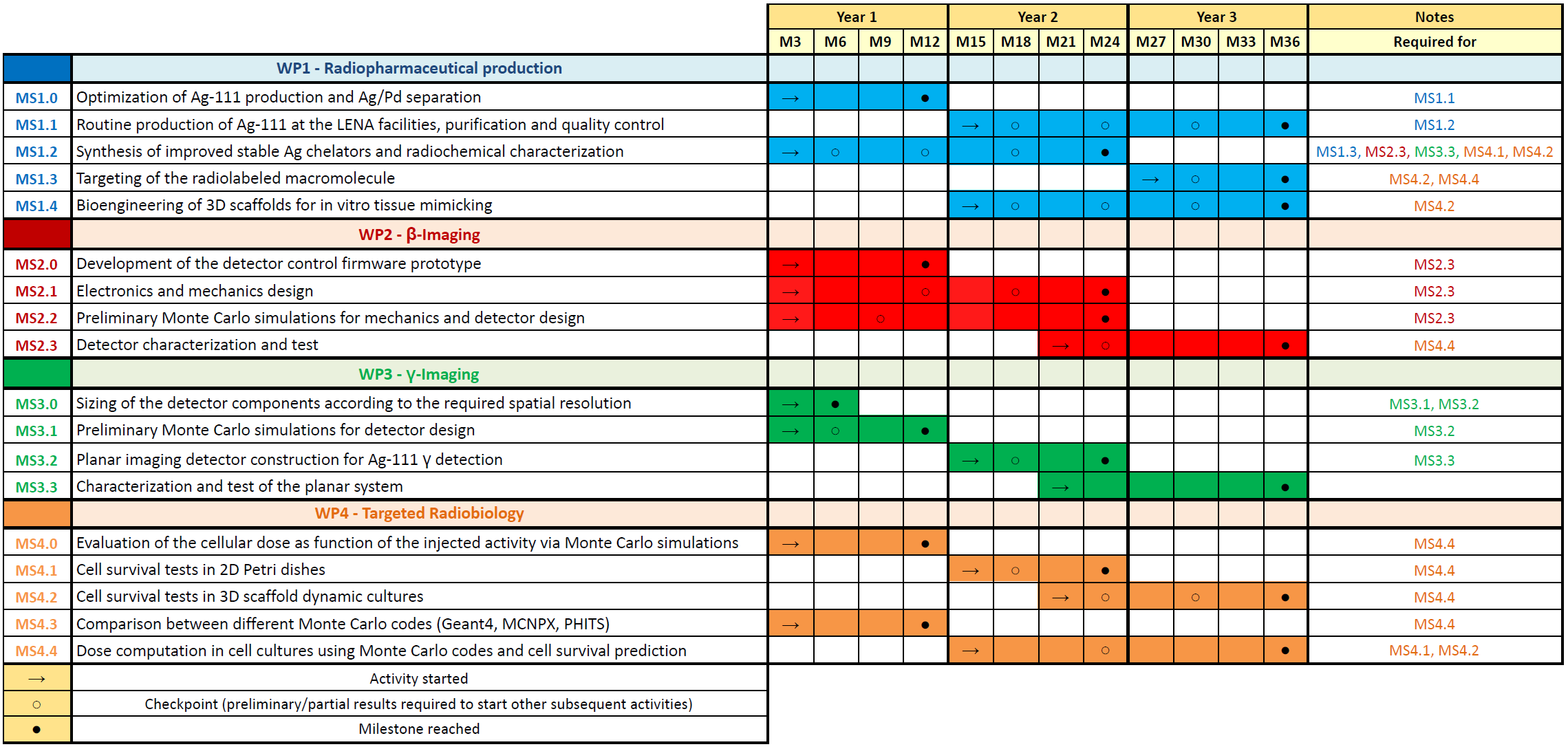 7
Milestones for 2025
MS1.3: Development of the macromolecule for active targeting
MS1.4: Bioengineering of 3D scaffolds for in vitro tissue mimicking
MS2.3: Beta-detector characterization
MS2.4: beta-imaging test with Ag-111
MS3.3: Characterization of the planar system for gamma-imaging
MS3.4: gamma-imaging test with Ag-111
MS4.2: Cell survival tests in 3D scaffold dynamic cultures 
MS4.4: Dose computation in cell cultures using MC codes and cell survival prediction
WP1 – 3D scaffold production
MS1.4 – Bioengineering of 3D scaffolds for in vitro tissue mimicking
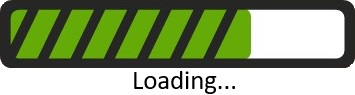 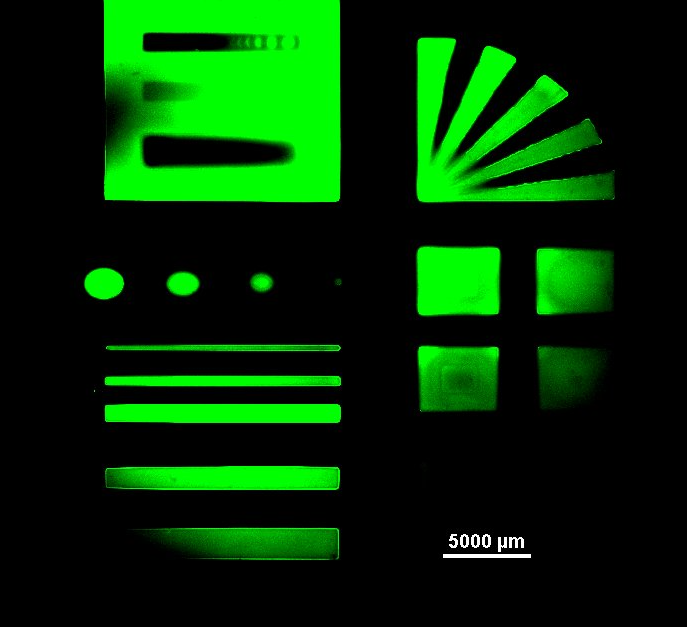 Test without cells:
Printing tests using a DLP printer with GelMA are being conducted at BIOtech (TN). 
Shapes are resolved and a gradient can be observed.
Test with cells:
After choosing a simpler geometry (circles and lines) a printing test with cells was conducted. Cells resulted to remain inside the boundaries of the geometries. 

The figure shows one of the circle geometries observed with confocal microscope.
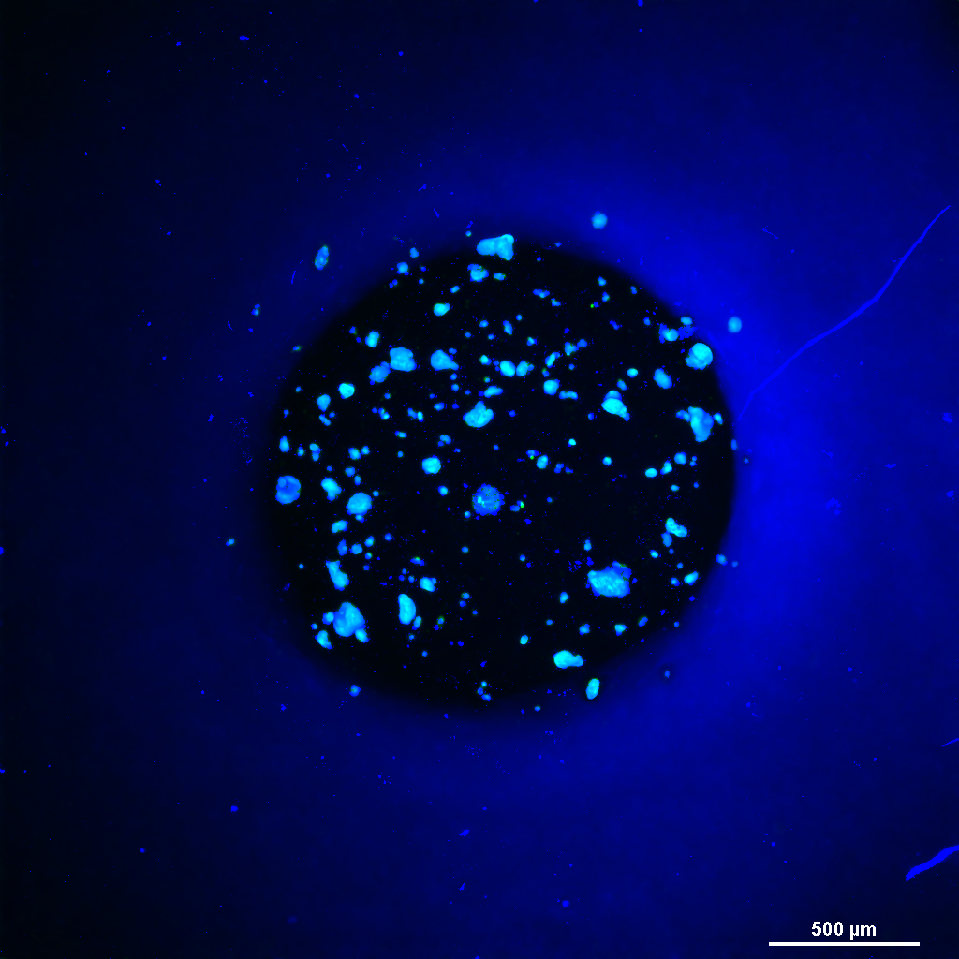 Next step:
Produce supports with Ag-111 inside the GelMA for Beta-detector resolution tests
WP2 – Data acquisition with 111Ag
MS2.3 – Detector characterization and test
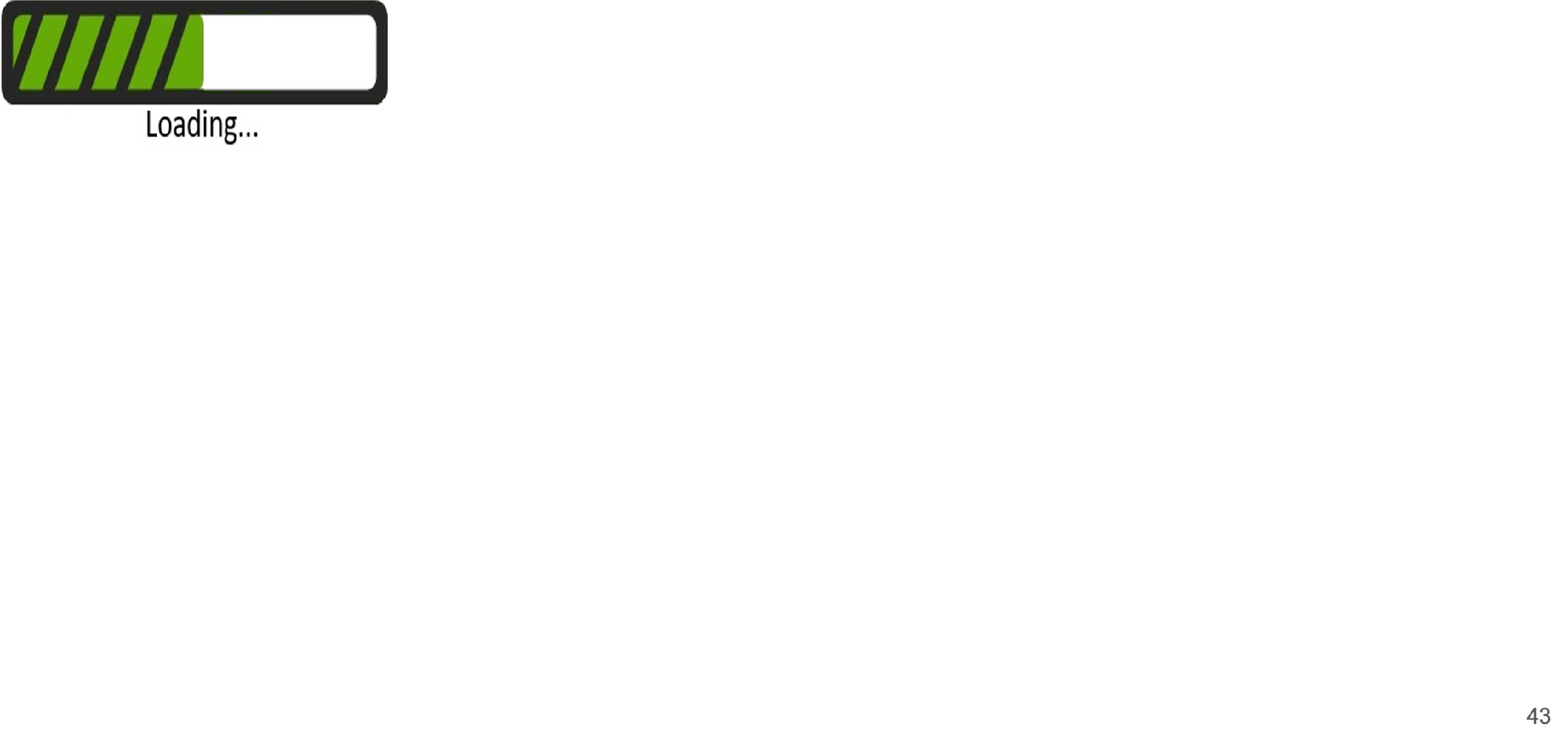 Experiment
Measurements performed with 111Ag of activity A=3.5 MBq, at LENA (19/04/2024).
Only half of the chip (15mm x 15mm) was exposed,
using a collimator in front of the 2 holes.
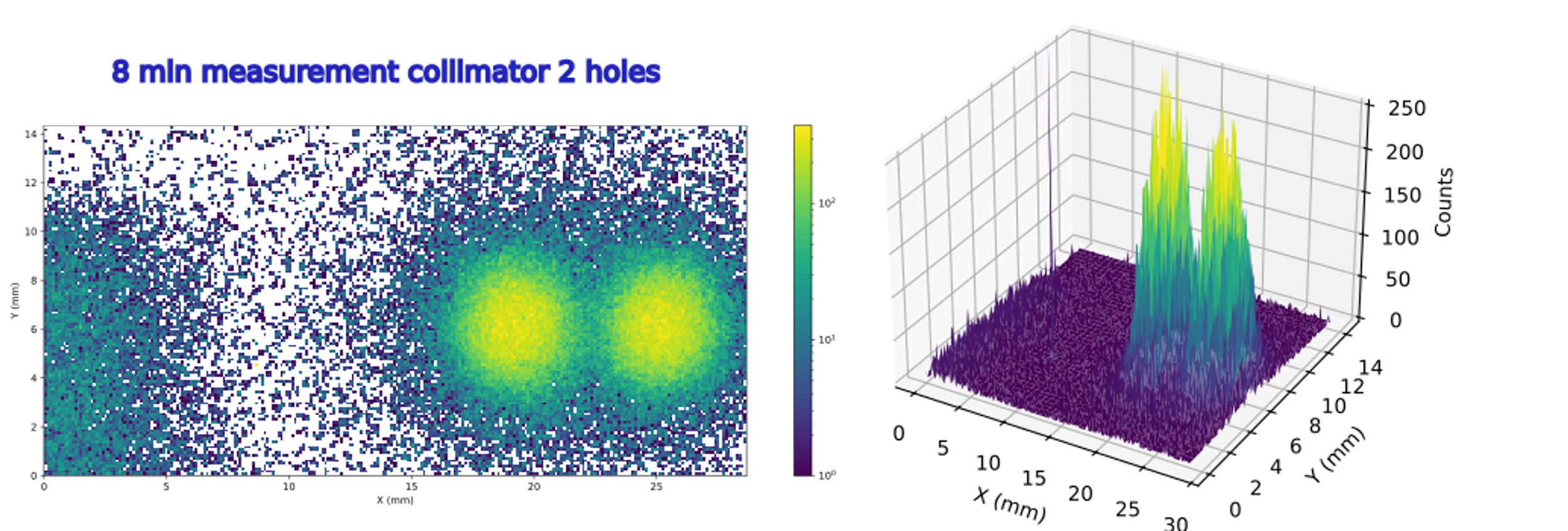 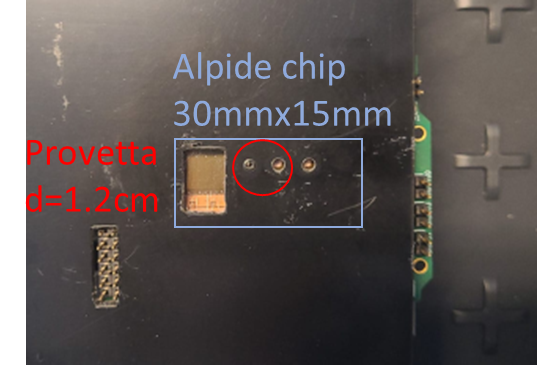 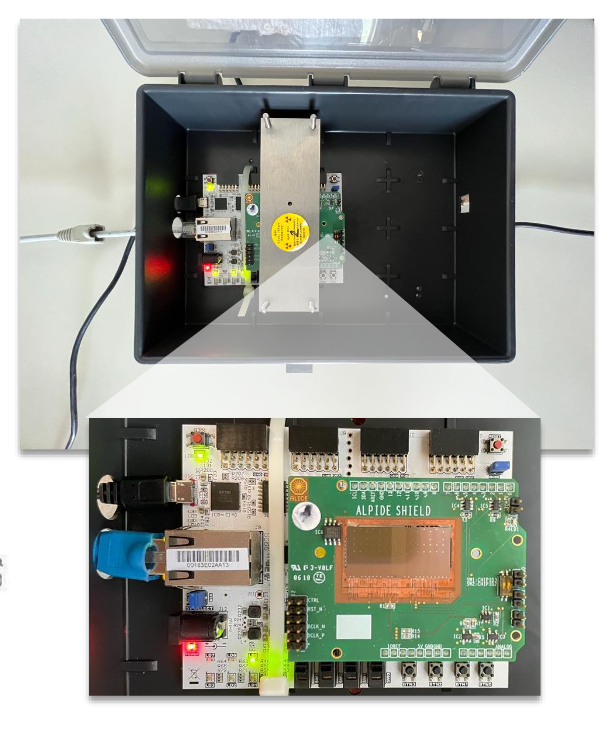 Simulation
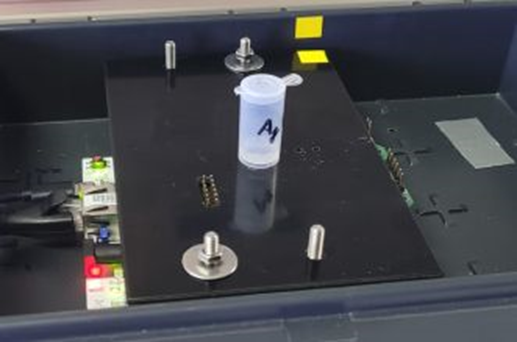 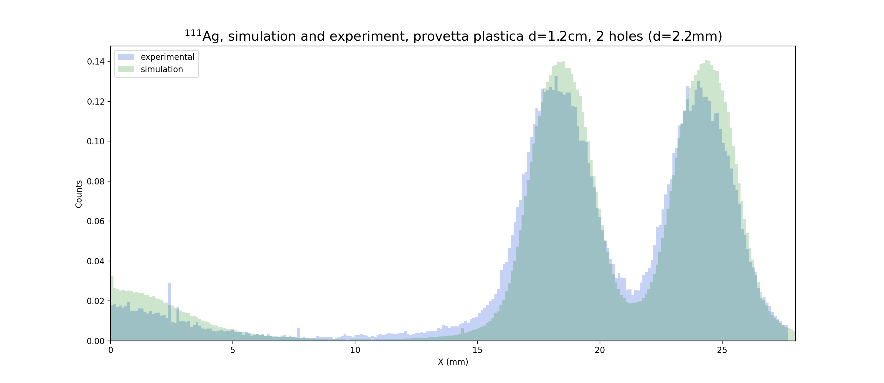 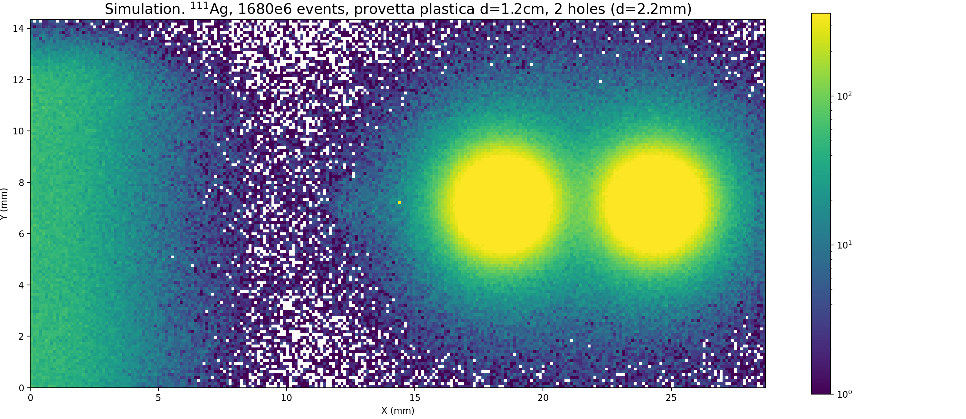 WP3 – System characterization
MS3.3 Characterization and test of the planar system
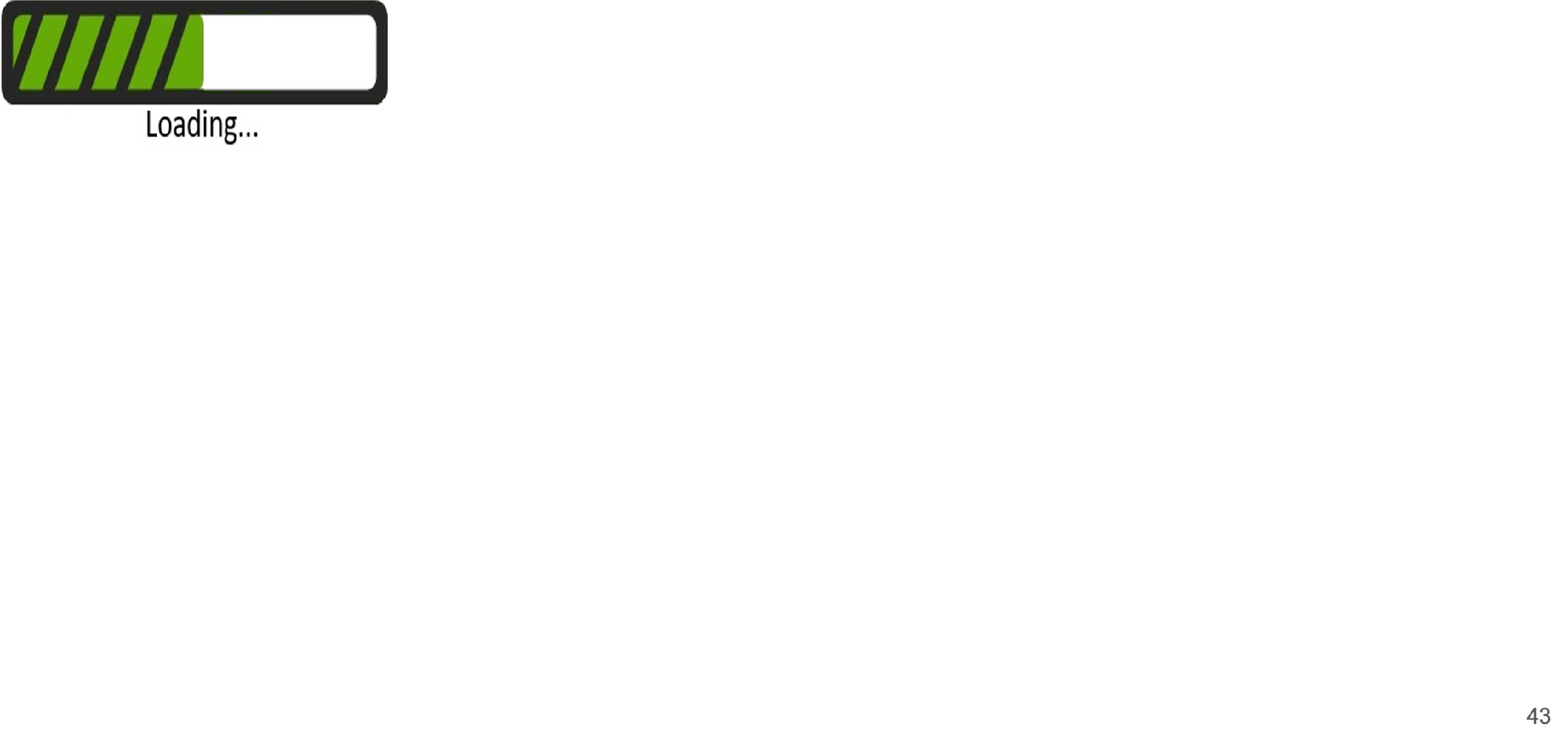 y (mm)
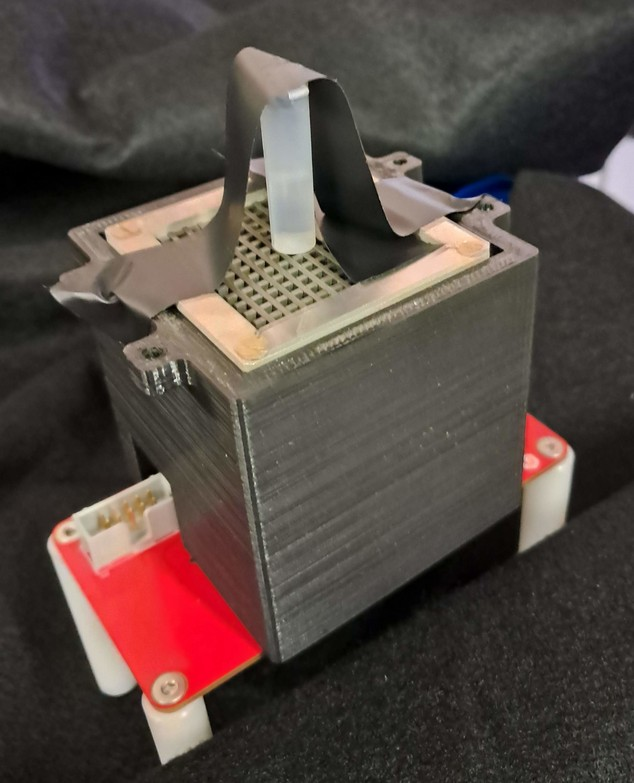 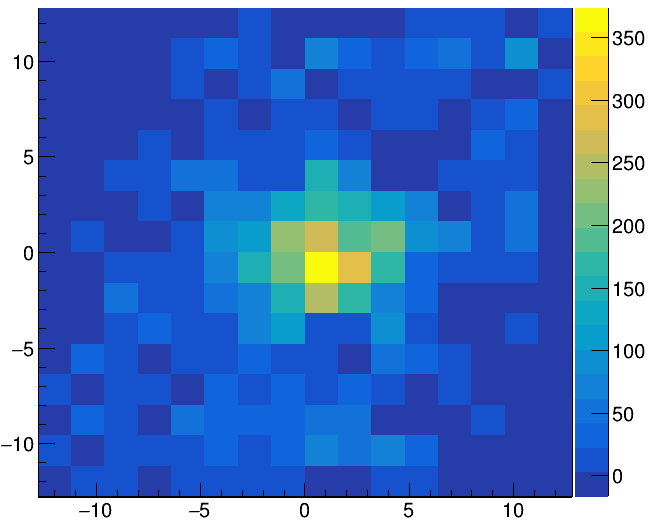 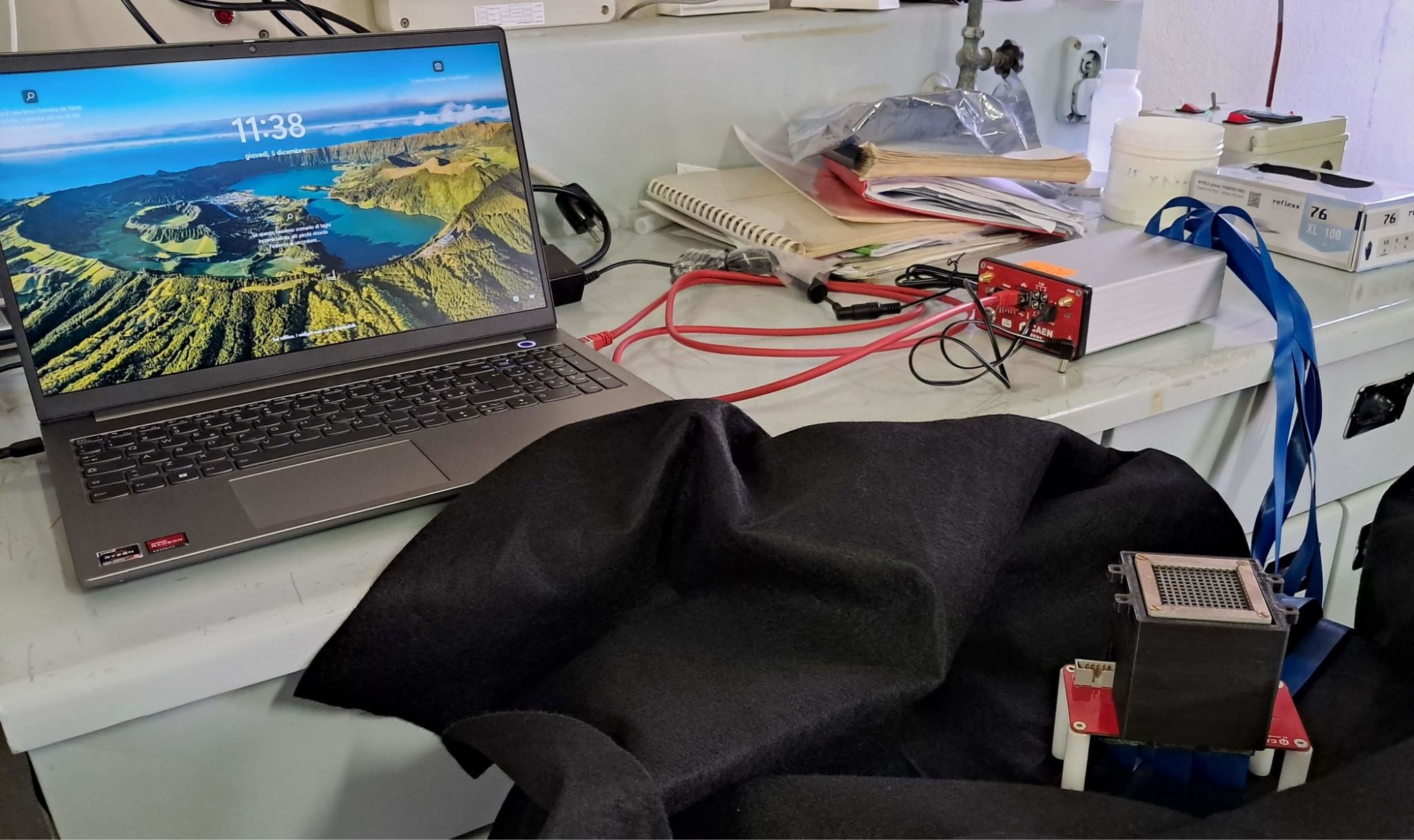 FERS A5202
Flat cable
γ camera
x (mm)
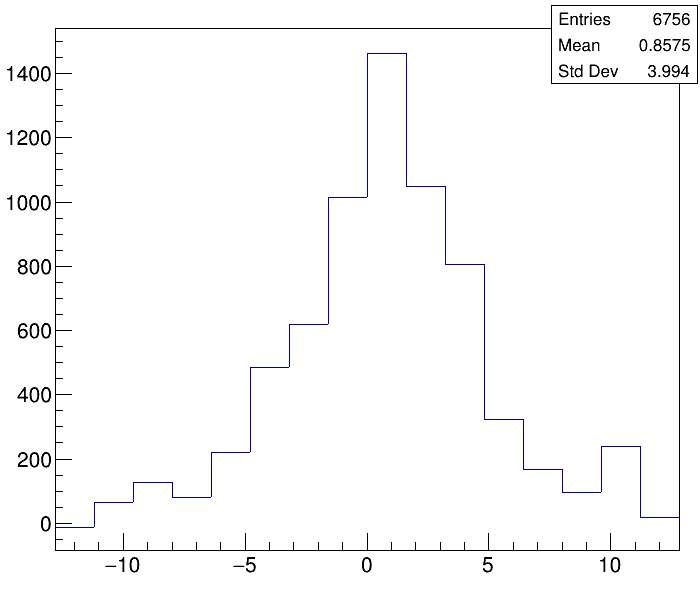 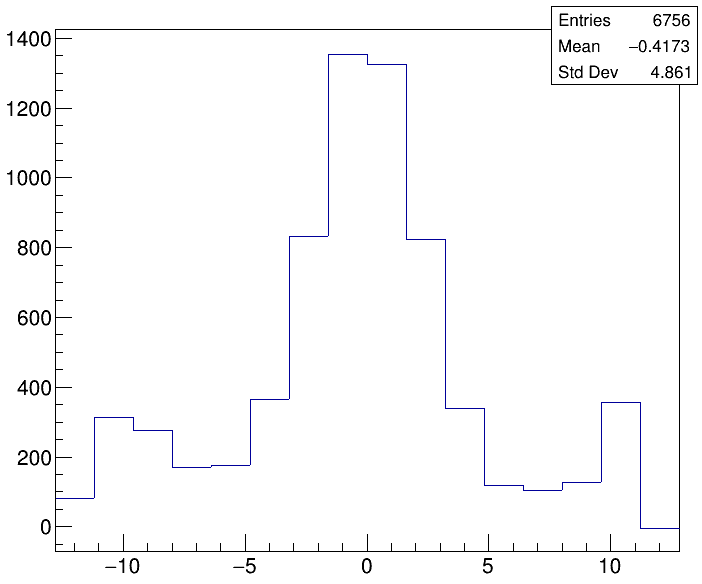 Experimental setup at LENA
1.35 MBq in 6.0 mm diameter vial
Preliminary results!
x (mm)
y (mm)
WP4 – 3D scaffold production
MS4.2 – Cell survival tests in 3D scaffold dynamic cultures
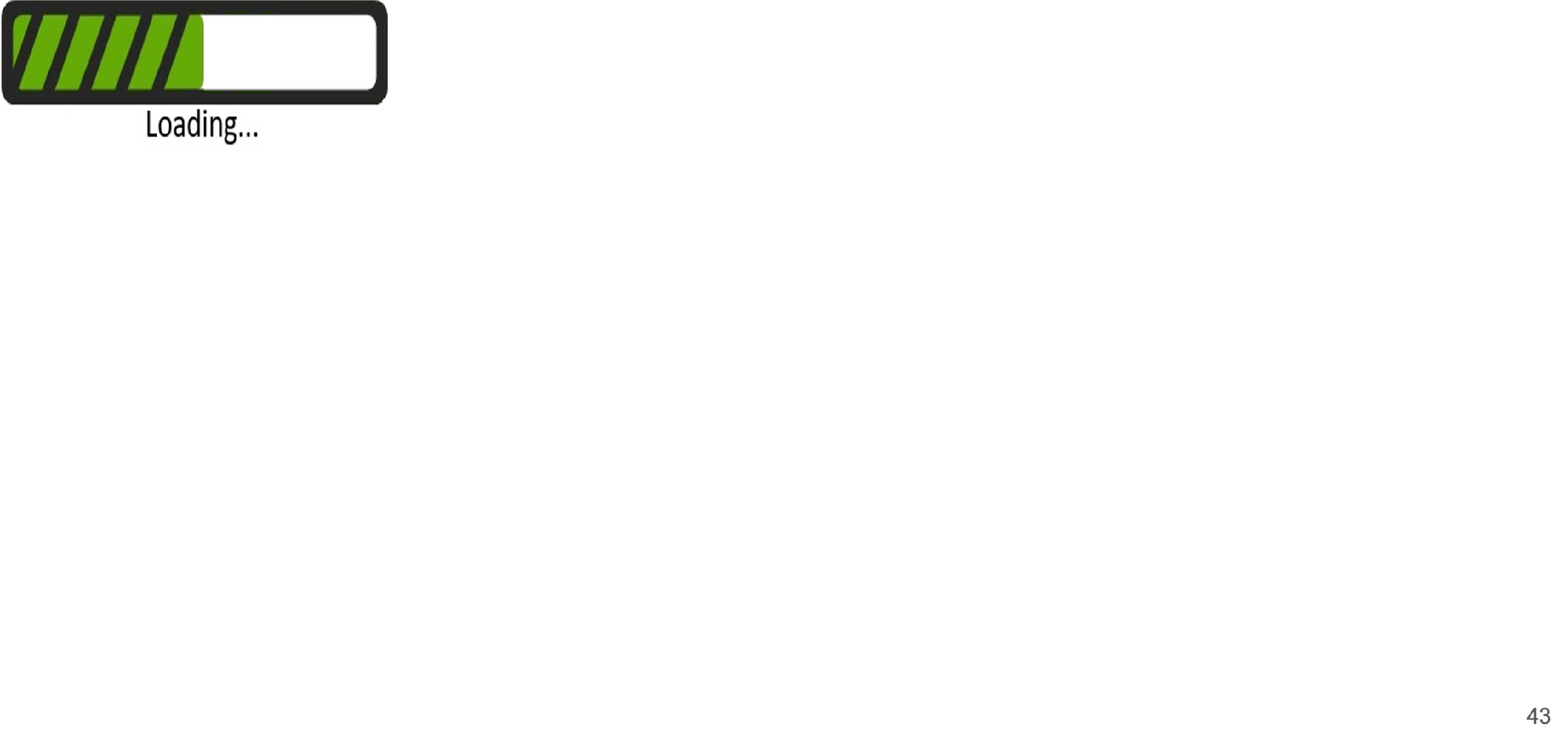 Defined protocol and materials to perform scaffold production tests with cells + Ag-111
Performed first cold scaffold production test with LNCaP cells in the GelMA.
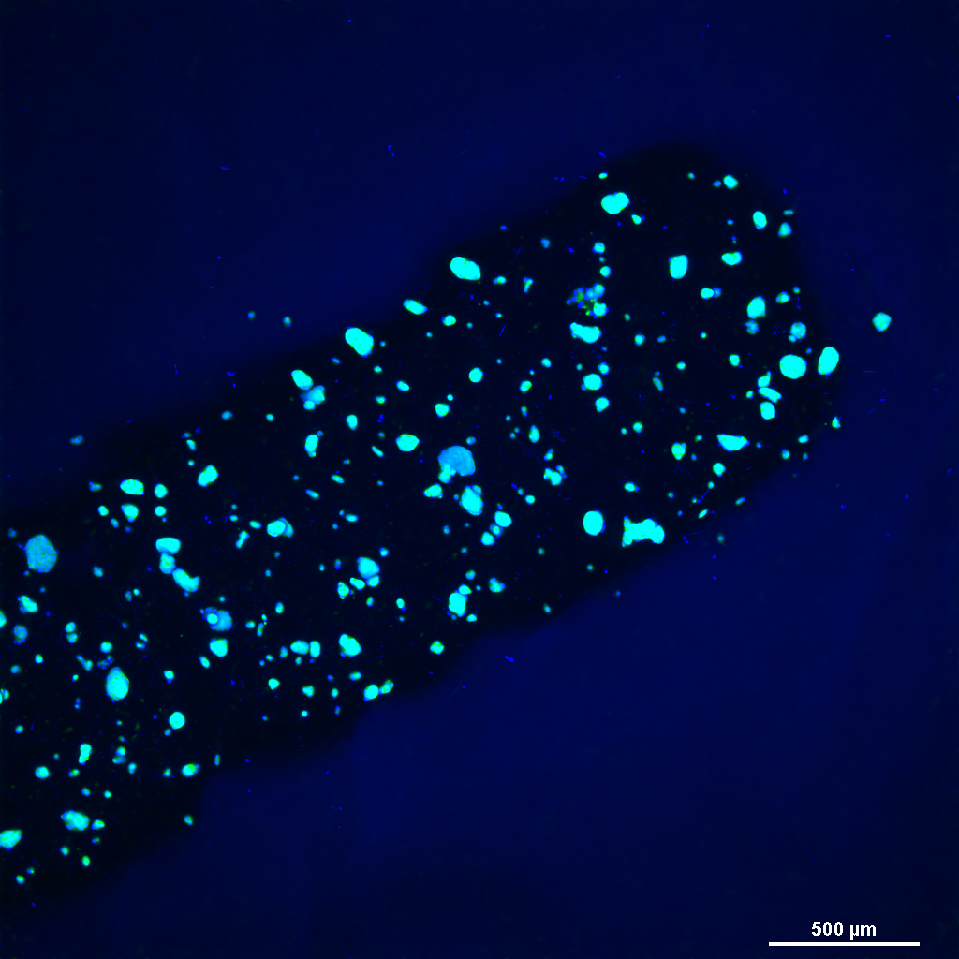 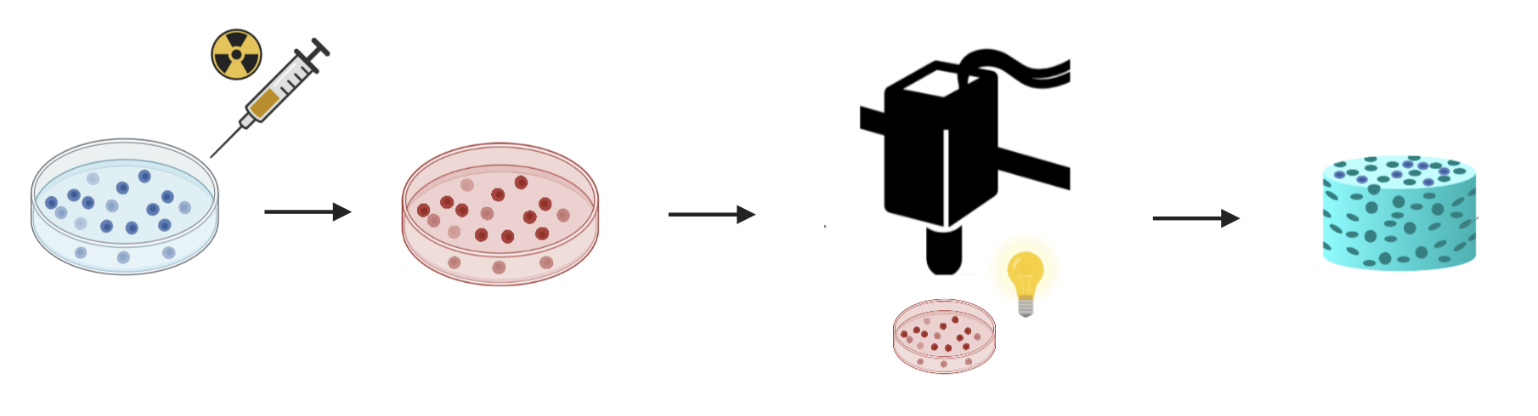 Confocal microscopy image of cells in strip of GelMA
Next step: test with cells + Ag-111
Solidification via DLP technique in 3D geometry
Inject Ag-111 in the cell culture
Add irradiated cells in GelMa solution
WP4 – MC simulations
MS4.4 – Dose computation in cell cultures using Monte Carlo codes and cell survival prediction
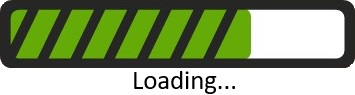 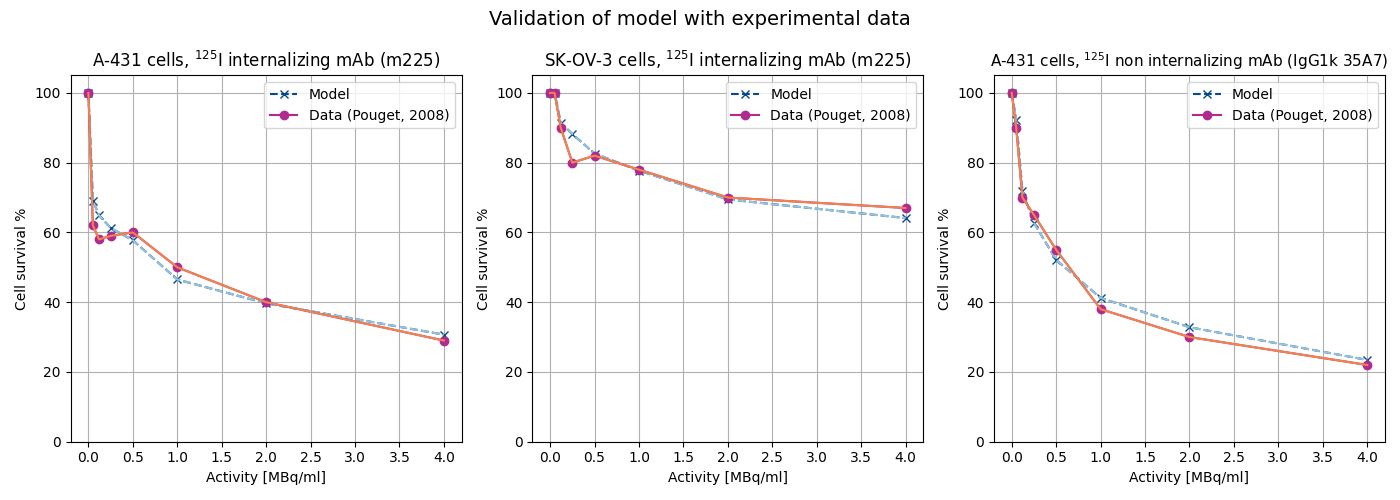 Considering data coming from literature*, the model for cell survival prediction was validated.



Same comparisons will be performed on data coming from the next in vitro experiments with Ag-111.
Pouget et Al., «Cell membrane is a more sensitive target than cytoplasm to dense ionization produced by auger electrons.» Radiat Res. 2008 Aug;170(2):192-200.
ADMIRAL achievements
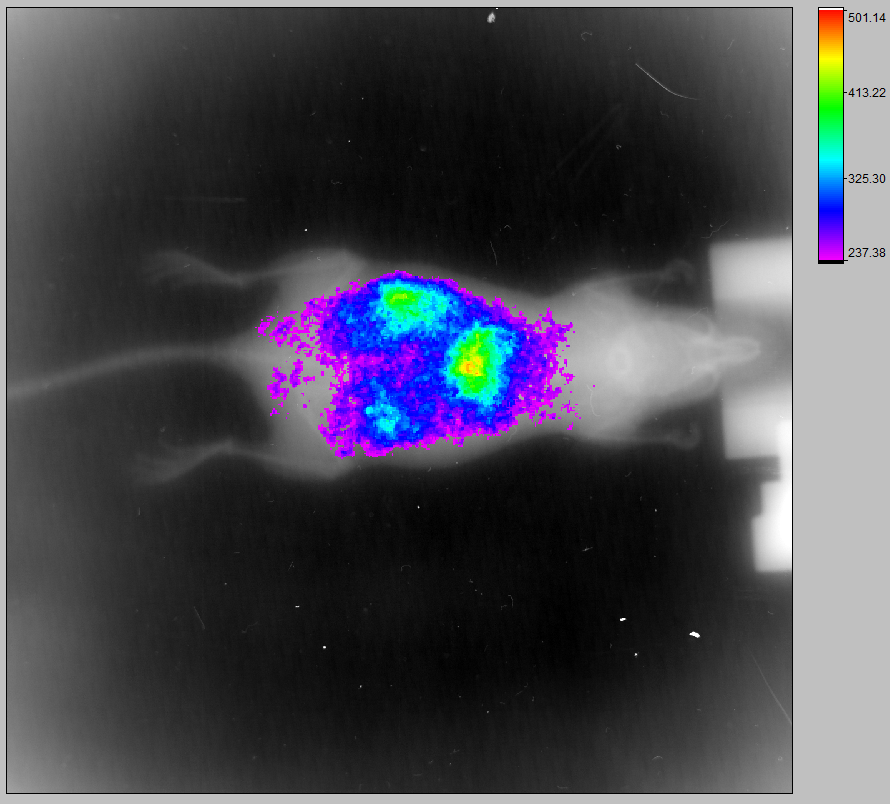 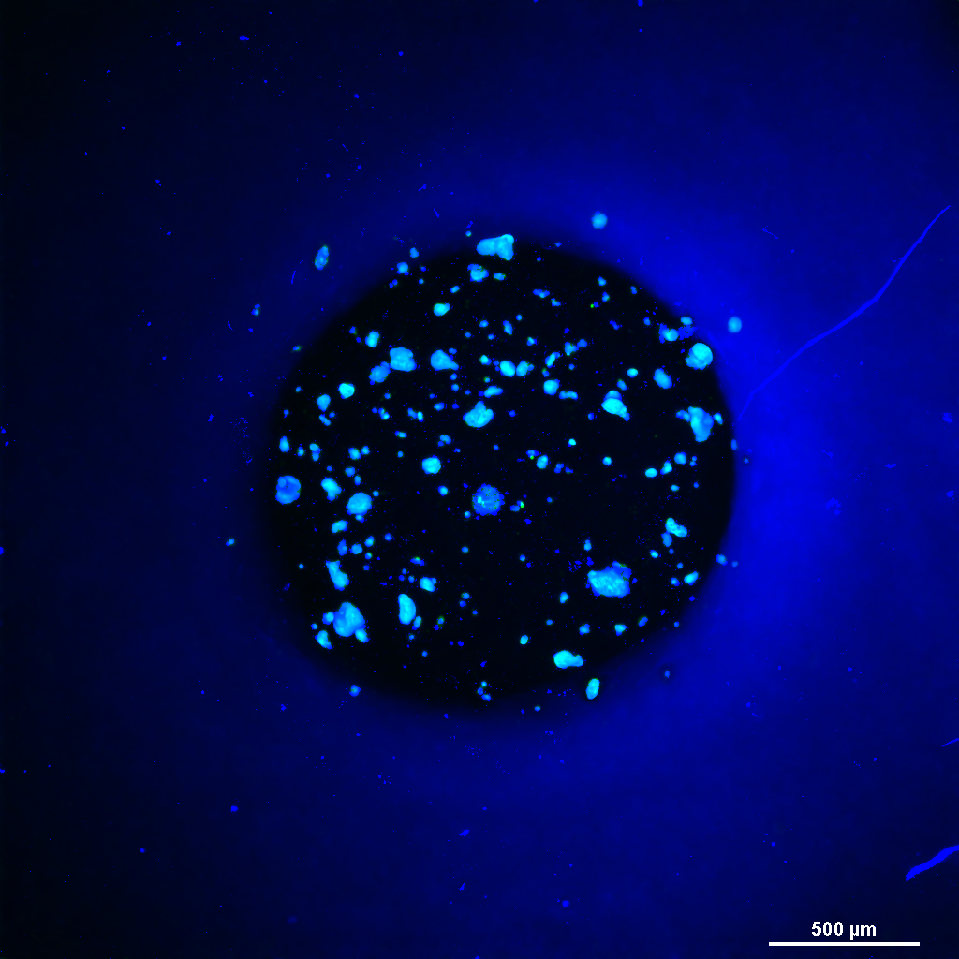 WP1 - Radiopharmaceutical production
Optimization of chelators for Ag
Optimization of Ag production and separation
Development of 3D scaffolds for prostatic cancer cells
WP2 - β imaging
2D β imager “DUMBO” construction
Characterization tests with 111Ag
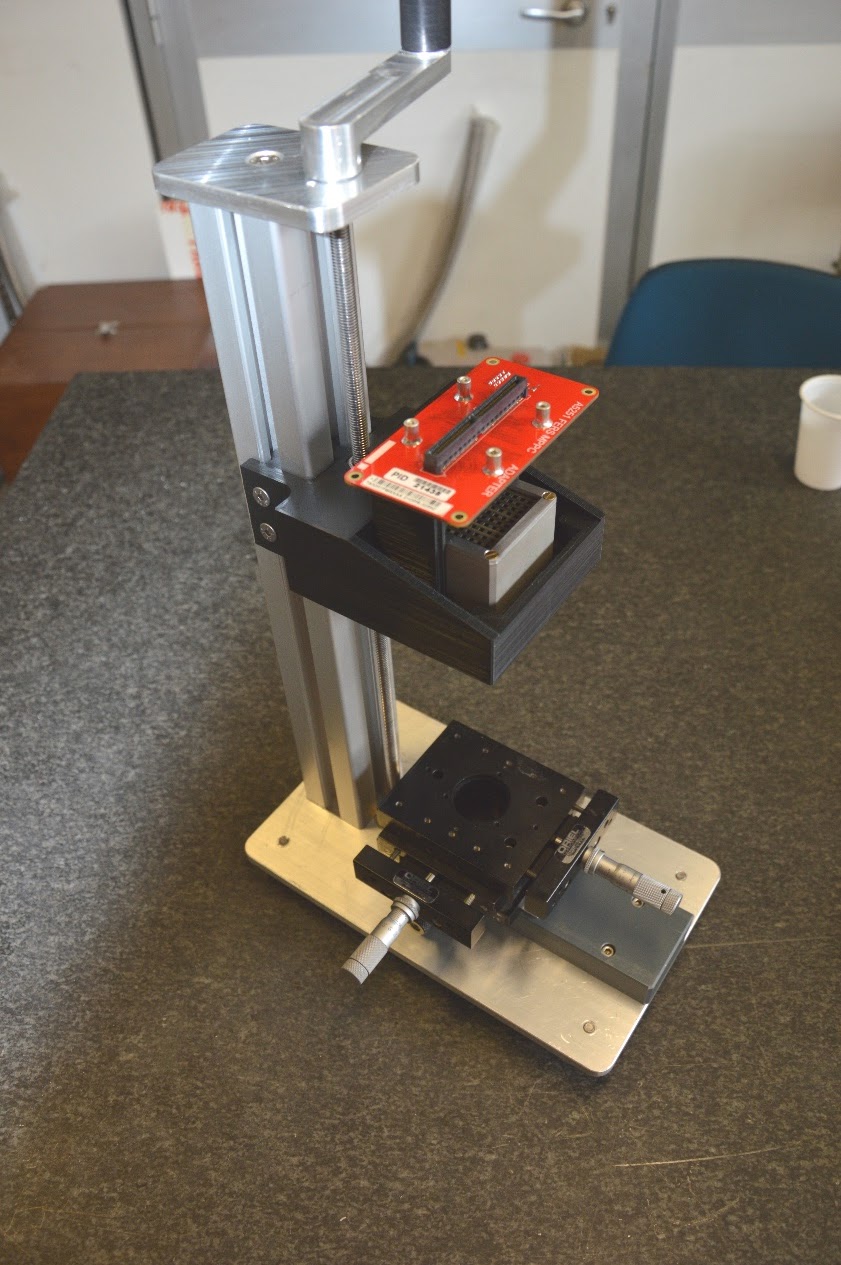 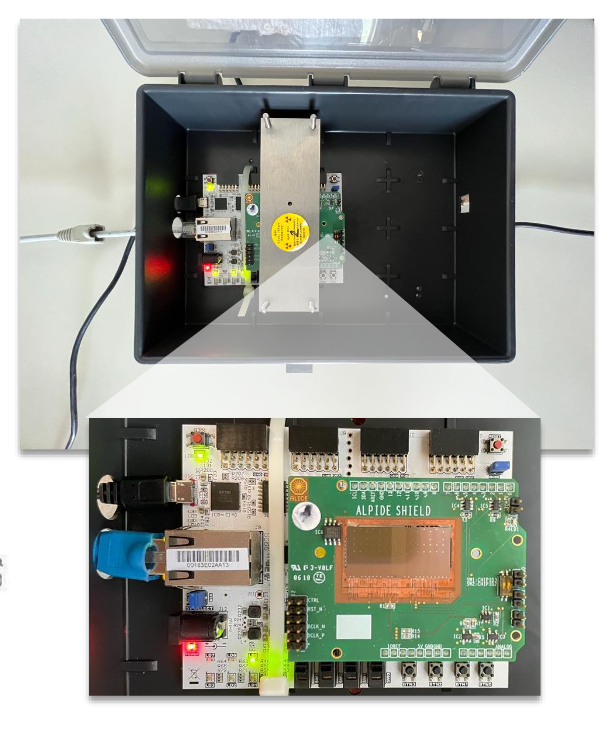 WP3 - γ imaging
111Ag γ camera prototype development
Characterization tests with 111Ag
WP4 - Targeted radiobiology
2D survival of different cell lines treated with free 111Ag
Protocol for experiments in 3D scaffolds
Cell dosimetry and DNA damage/repair models
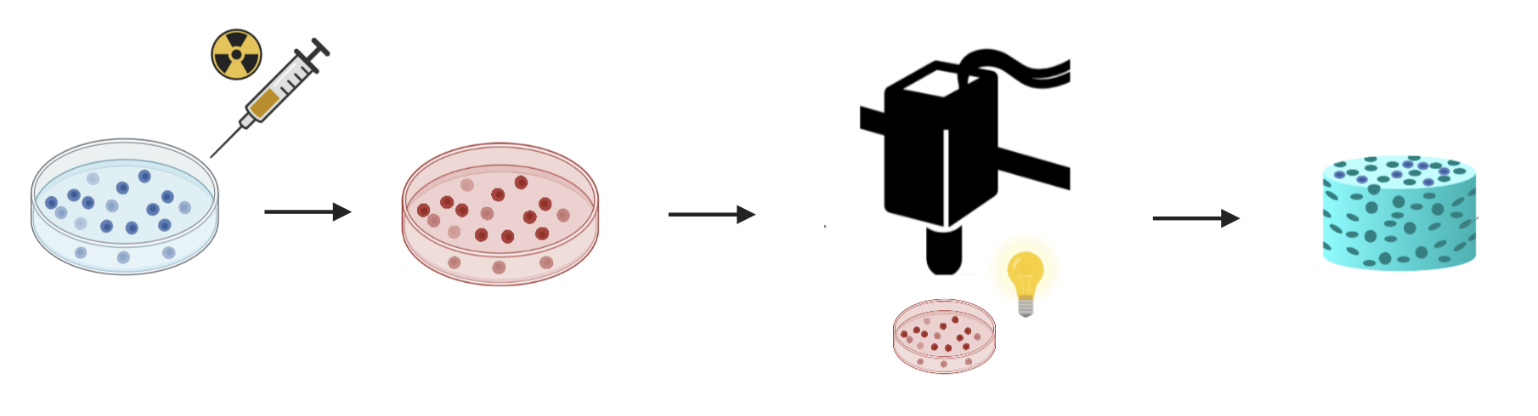 14
ISOLPHARM_APEX (2026-2028)
Main goals
Understanding the dosimetry of 111Ag-PSMA-617 in living systems such as cells, small animals and human patients.
Studying this radiopharmaceutical in cancer cell cultures in 2D monolayers and in 3D tissue-mimicking scaffolds.
Observing the biodistribution and the effects of theranostic 111Ag-PSMA-617 on small animals.
Investigating the radiobiological response to low-dose-rate radiation using the first nuclides obtainable at SPES.
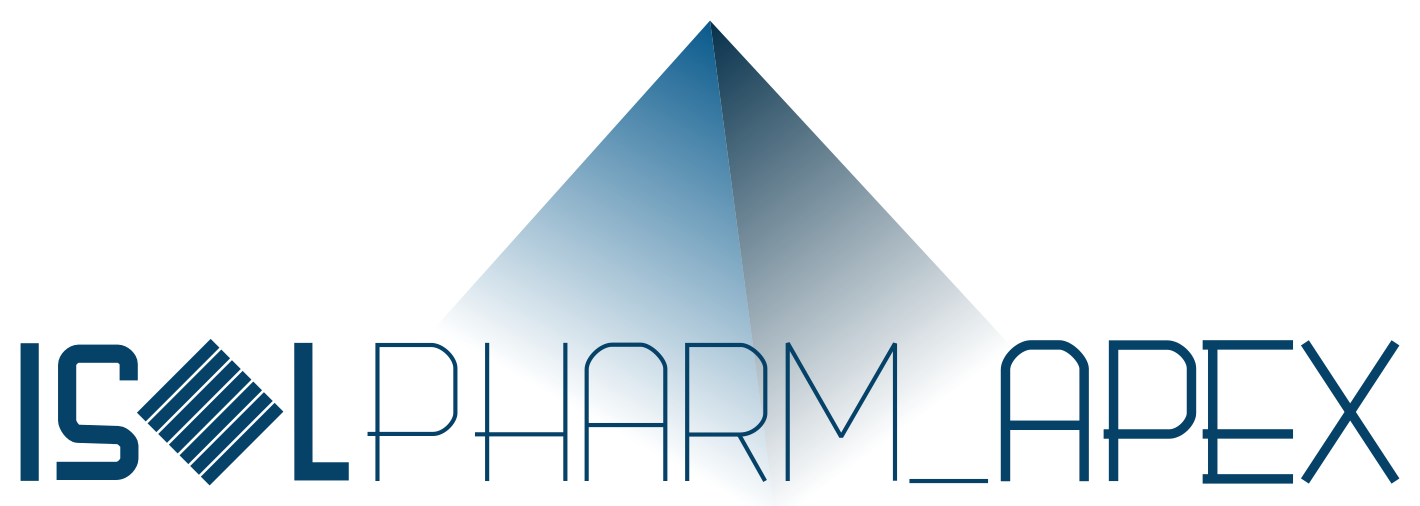 111Ag-PSMA-617 EXperiments
Main route
Secondary route
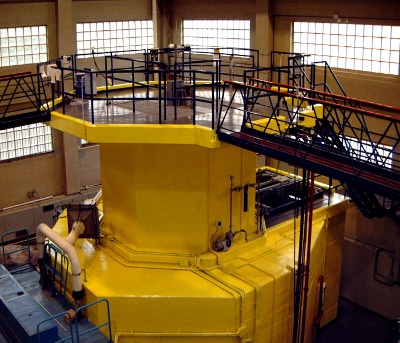 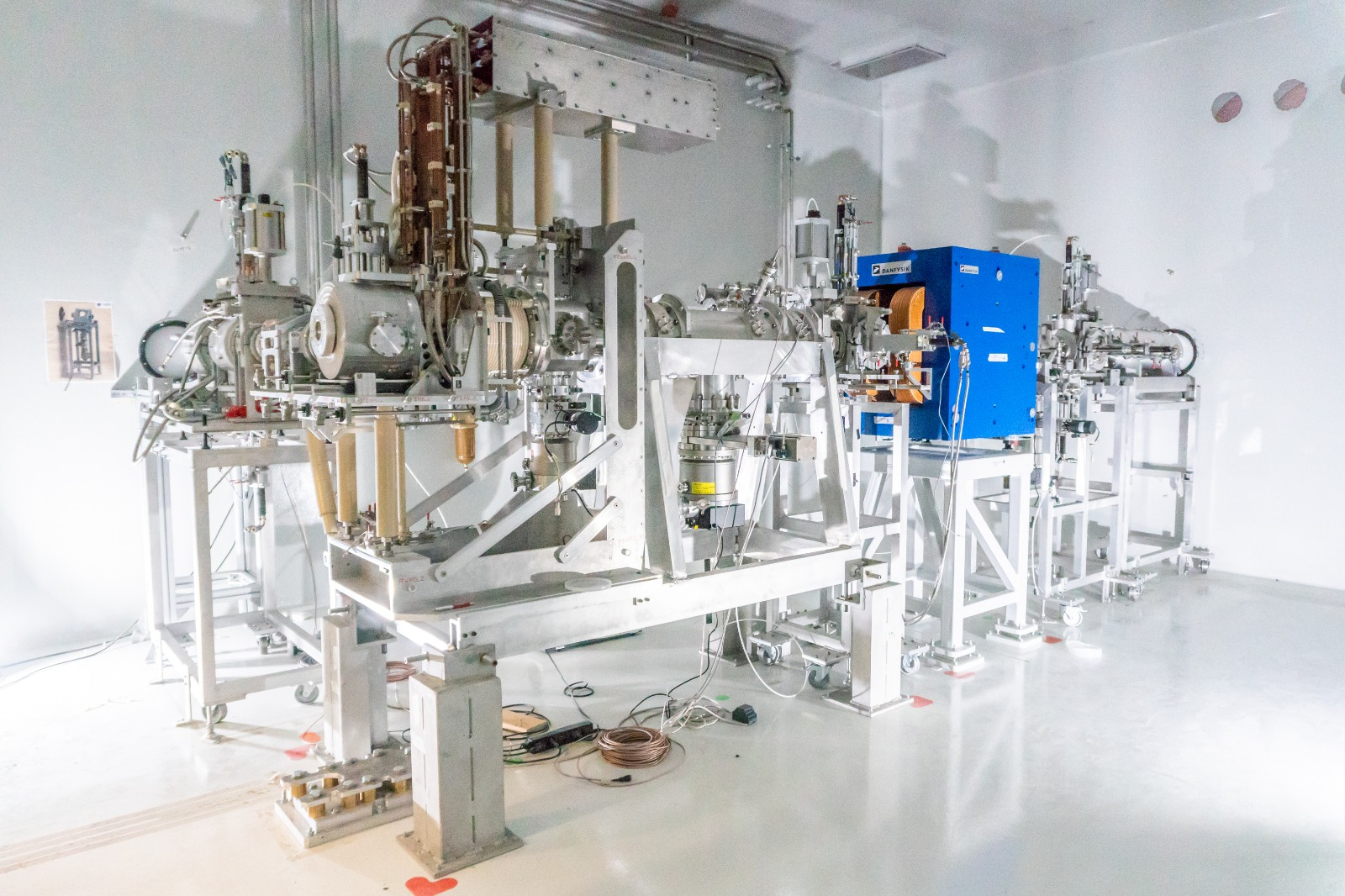 Radionuclide production at LENA and SPES
15
Future: ISOLPHARM_APEX
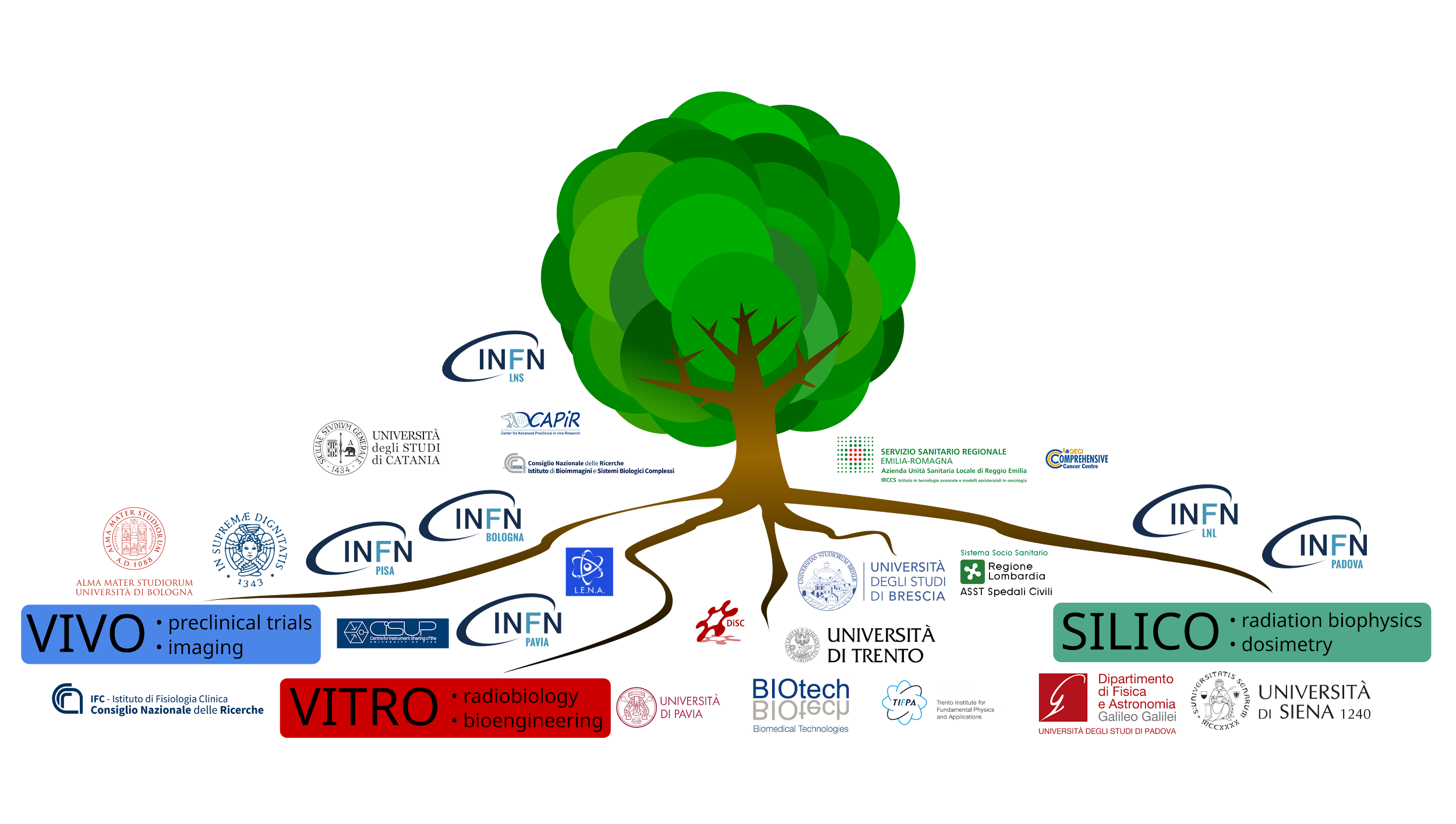 7 INFN partners:
LNL
Padova
Bologna
LNS
Pavia
Pisa
TIFPA
3 work packages:
WP1: Silico
WP2: Vitro
W3: Vivo
+ several other institutes (8 universities, 5 hospitals, etc.)
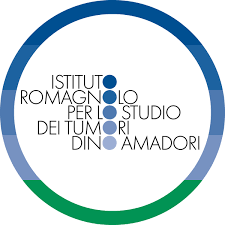